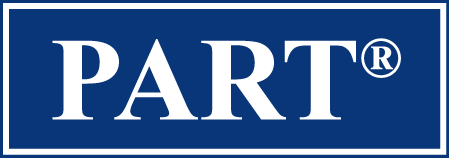 Professional Assault Response Training6th Edition
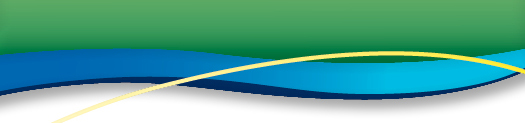 Who Are We?
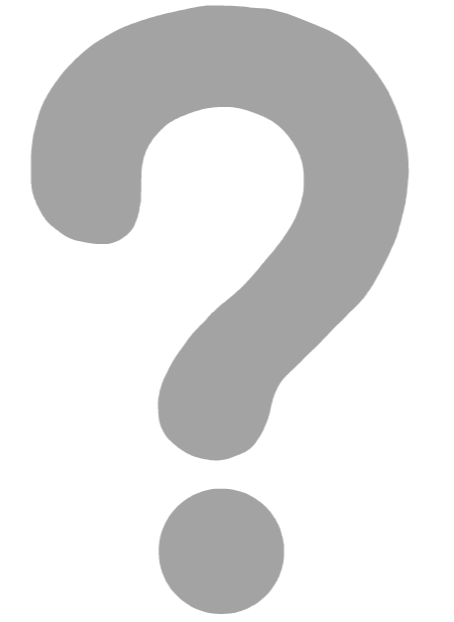 The Saskatchewan Association for Safe Workplaces in Health (SASWH)
is committed to work in partnership with health care industry workers and employers, to reduce the number of workplace injuries and illnesses in the health sector.
[Speaker Notes: Mission: To guide the health-related industry in the elimination of workplace illness and injury.

Vision: Workplace health and safety, a priority for all.]
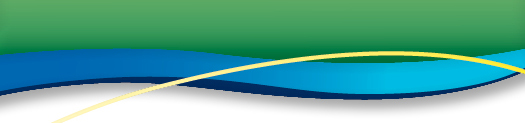 Housekeeping Details
Cell Phones
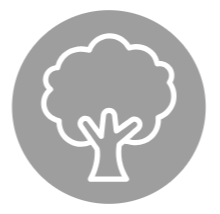 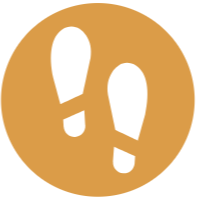 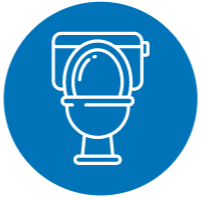 Scent-Free
Policy
Washrooms
Stretch Your Legs
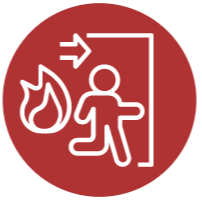 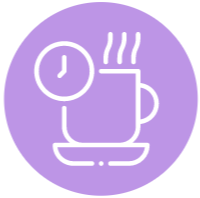 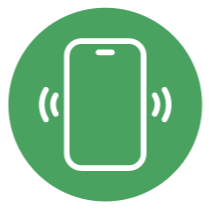 Break Times
Emergency Exits
[Speaker Notes: Before we start let’s review some housekeeping details.
Washrooms
This is a scent-free session.  If you have any scents with you, please don’t use them during this class.
Many of you are not used to sitting all day long.  Don’t feel that you must sit continuously.  Feel free to stand, stretch, lean against a wall.  Please take advantage of the break times to stand and walk around
Please put your phones on silent and try not to refer to them during the class.
Point out the emergency exits and must point (You should have obtained this information from your facility contact prior to the class)  You should also be able to explain the emergency process for the facility.  
We will have 2 breaks today, one mid morning and one mid afternoon.  They are each 15 minutes long.
There will be one 30-minute lunch break around noon.]
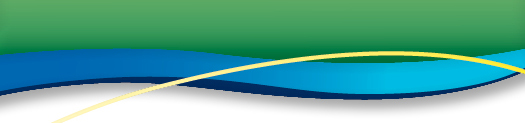 Administrative Details
Sign in sheet - attendance list

Fit for Training declaration

Evaluation (pre-session questions)
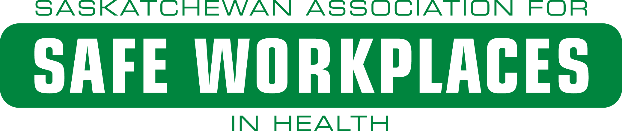 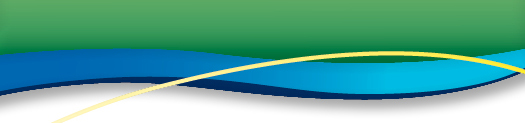 Positive Participation Guidelines
Active Engagement
Constructive Feedback
Focus and Attention
Open-mindedness
Positive Attitude
Participation in Role Plays/Activities
Self-reflection
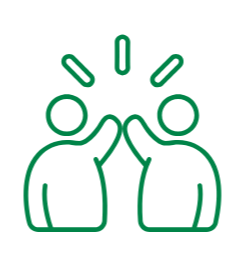 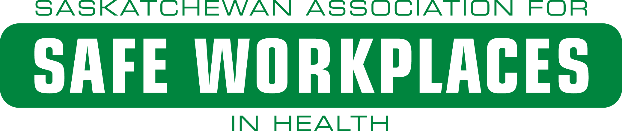 [Speaker Notes: Active Engagement: Encourage participants to ask questions, share ideas, contribute to discussions while being respectful to others.
Constructive Feedback: Provide feedback that is supportive and focused on improvement rather than criticism.
Focus and Attention: Stay attentive and avoid distractions, such as using phones or engaging in side conversations.
Open-mindedness: Be willing to learn new concepts and adapt to new ideas.
Positive Attitude: Maintain a positive attitude that encourages others and keeps the session productive and enjoyable.
Participation in Role Plays/Activities: Actively participate in hands-on activities, exercises, and role plays.
Self-reflection: After the session take time to reflect on how the training can be applied in real-life scenarios.]
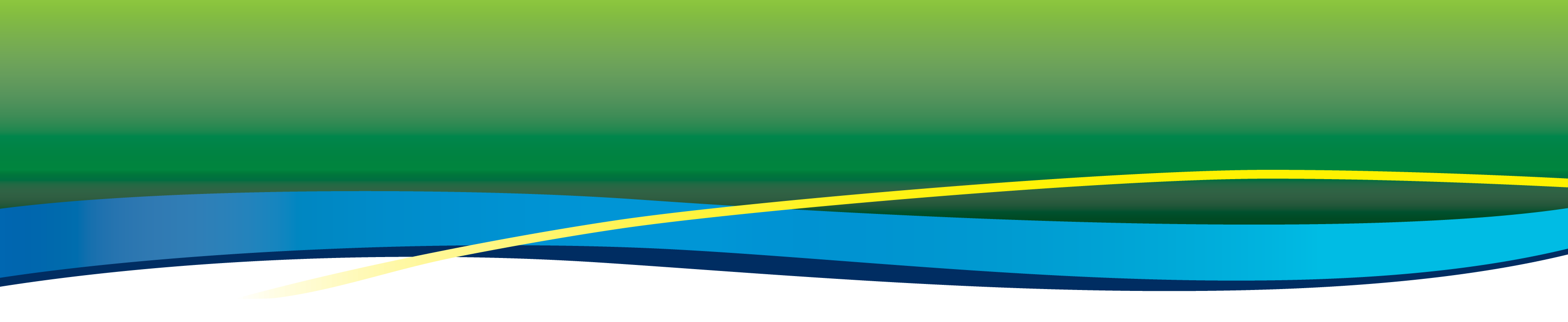 Learning Outcomes
PART Basic:
understand why individuals are acting out
understand how your attitude may aggravate the situation
know if you are physically and mentally prepared to work with potentially  assaultive individuals
know the importance of effective communication to assist with de-escalating an assaultive situation
create a plan for self-control
know how you respond in a crisis situation
know how to identify why an individual may be assaultive
understand the importance of proper communication and documentation
demonstration, practice and return demonstration through exercises and role plays
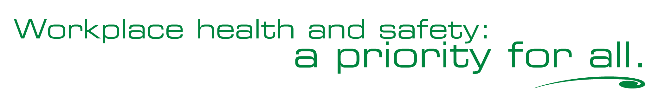 [Speaker Notes: Learning outcomes for each portion of the PART program: basic, intermediate and advanced]
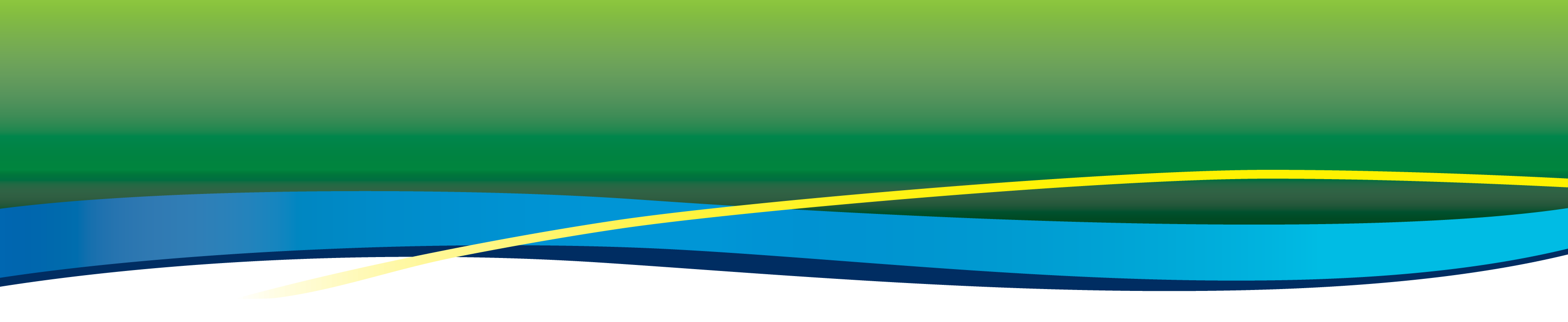 Learning Outcomes
PART Intermediate:
the Basic learning outcomes
understand the principles of effective breakaway and evasion techniques (demonstration, practice and return demonstration of techniques – practice each technique three times)
responding to situations where assault causing bodily harm occurs, but there is no intent to do serious bodily harm
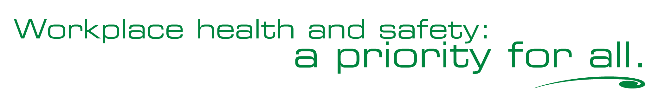 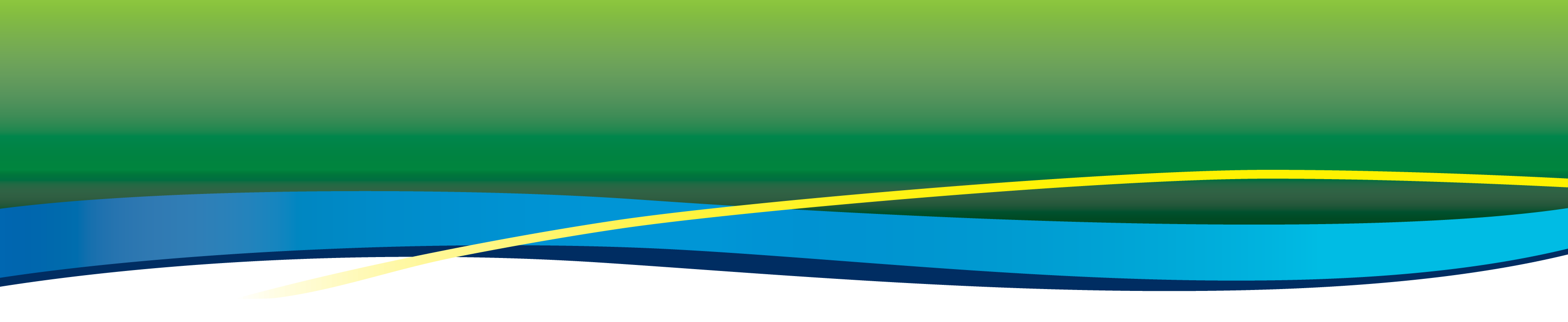 Learning Outcomes
PART Advanced:
the Basic learning outcomes
the Intermediate learning outcomes
understand the principles of effective manual restraint techniques (demonstration, practice and return demonstration of techniques – practice each technique three times)
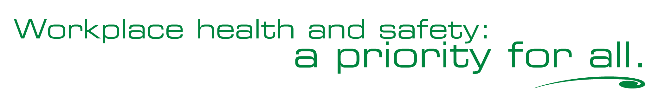 [Speaker Notes: Hide slide if not teaching Advanced PART]
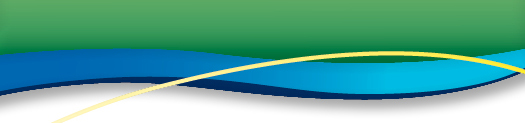 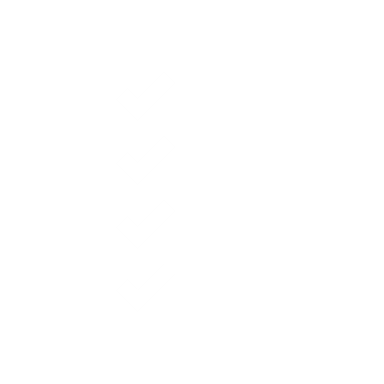 Workers who have developed a 
SYSTEMATIC APPROACH to the 
treatment of aggressive or violent behavior are less likely to injure or be injured during an incident than those who haven’t!
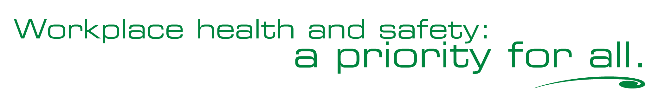 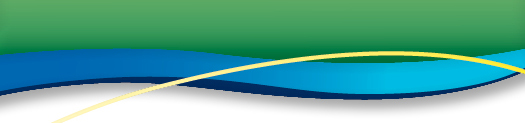 Description of Terms
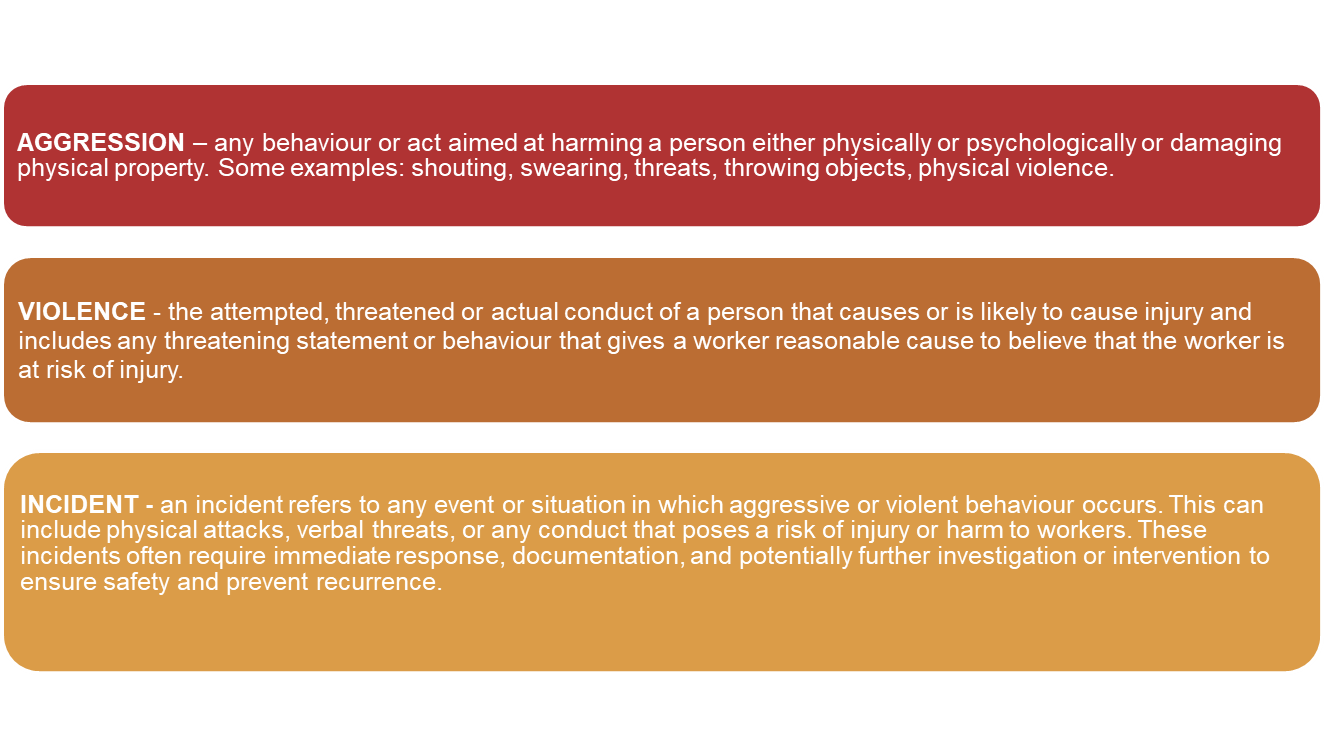 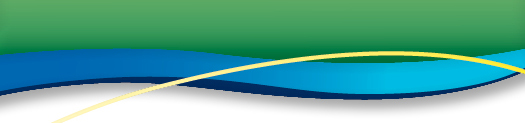 Description of Terms
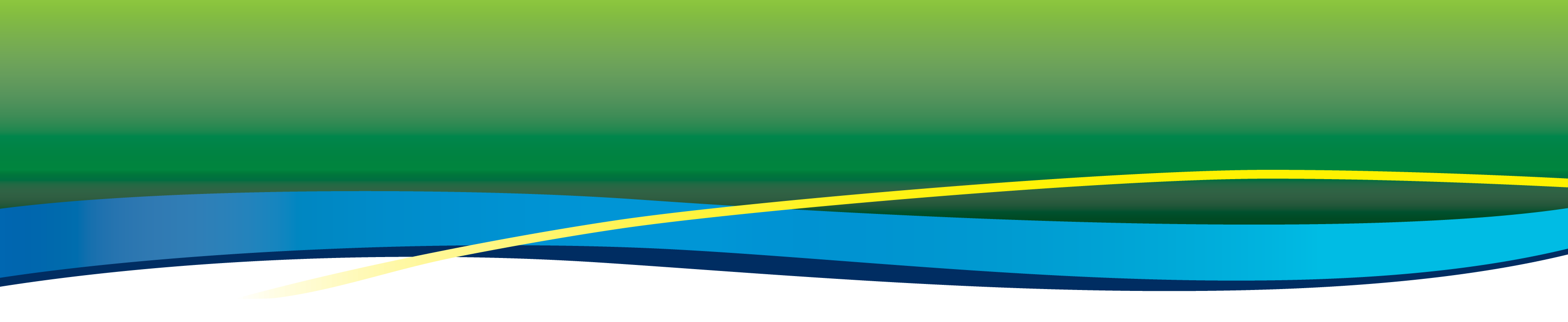 Legislation
The three rights of a worker:
	the right to know
	the right to participate
	the right to refuse
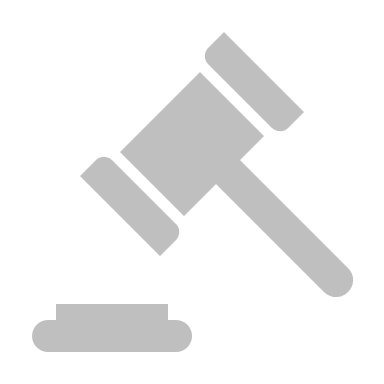 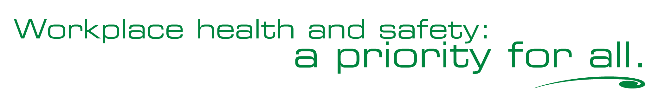 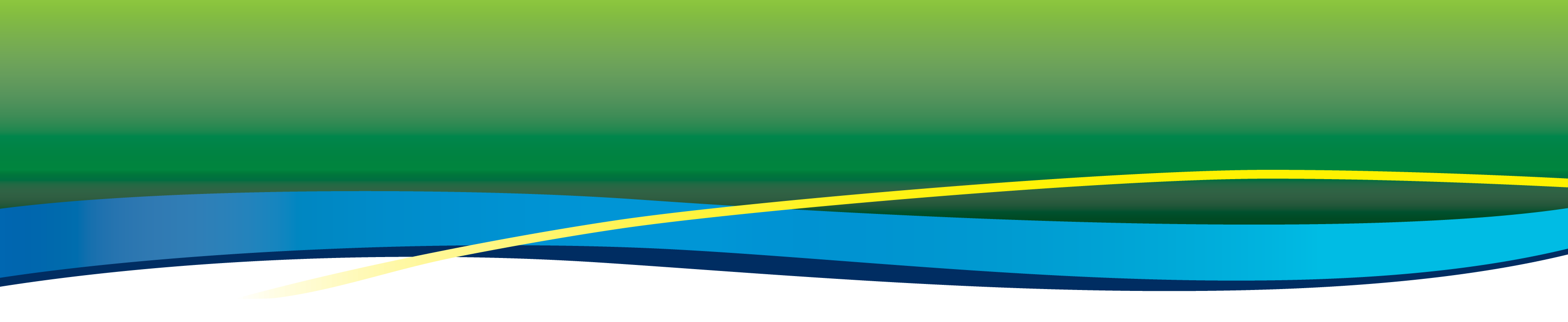 Course Background
As agencies assume responsibility for the treatment of people with assaultive behaviour, they face a clear pattern of risks.
What are the risks?
The individual will be successful in injuring themselves or others
The workers could be seriously injured during an incident
Workers could contribute to the injury using excessive force
Lack of teamwork could contribute to the injury
Managers could contribute to the injury by not providing adequate supervision
Public censure
Formal penalties from court or legislation
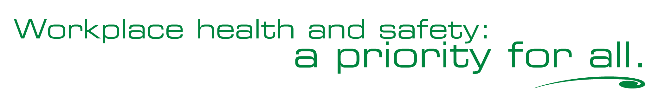 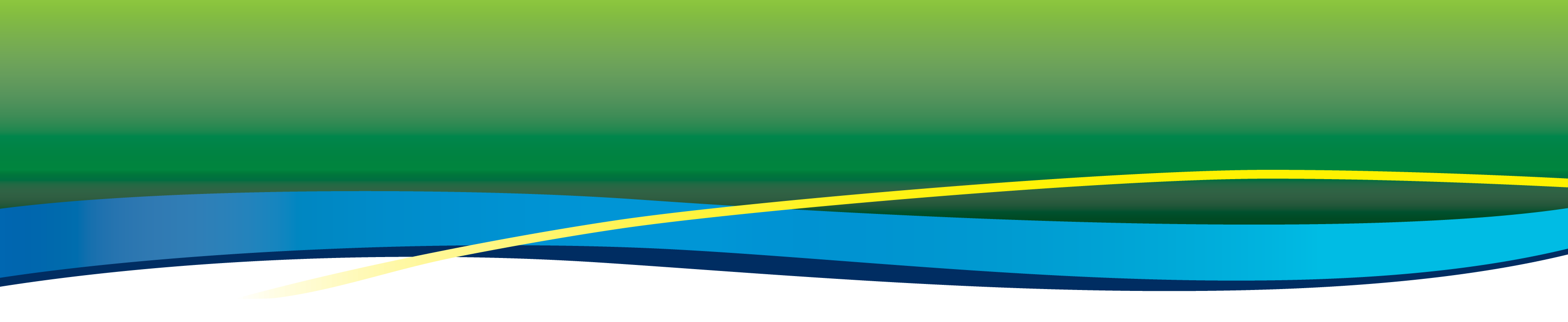 Learning Objectives
Purpose – what is my goal when responding to an individual with the potential for violence?
Professionalism – why do I do what I do?
Preparation – how have I prepared myself for this job/today?
Identification – can I identify why the behaviour is happening?
Response – can I respond appropriately?
Recording/reporting – how do I share this?
Follow-up/plan – can we work together to not have it reoccur?
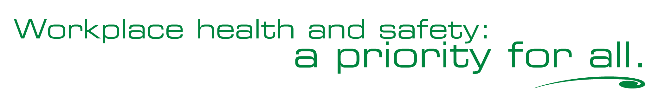 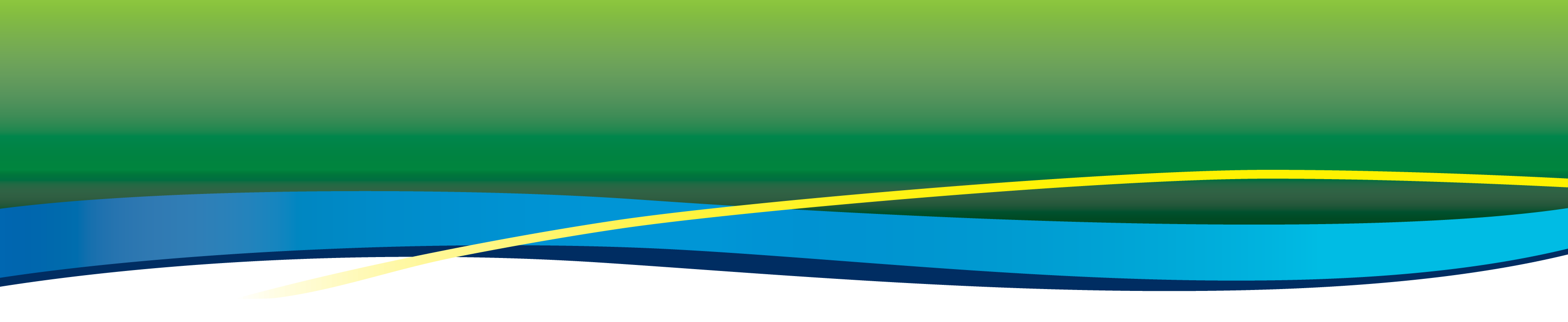 Accountability
General definition of accountability:
Being bound to give an explanation of your conduct
Being responsible; answerable
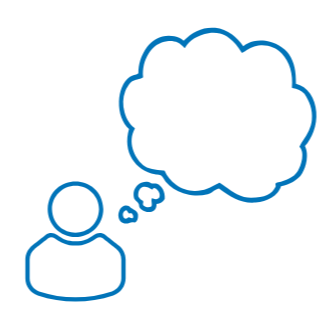 What does “accountability” mean to you?
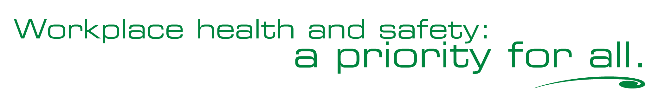 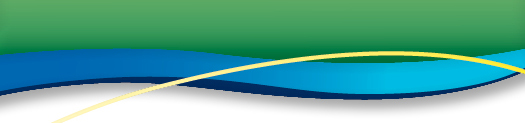 PART is designed to address the question: 
What happens when the care/treatment plan breaks down?

The care or treatment focus is not on what the individual will stop doing, rather what the individual will be doing to meet their needs.
Plan Your Work
- - -
Work Your Plan!
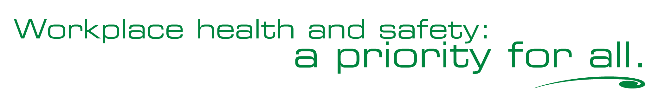 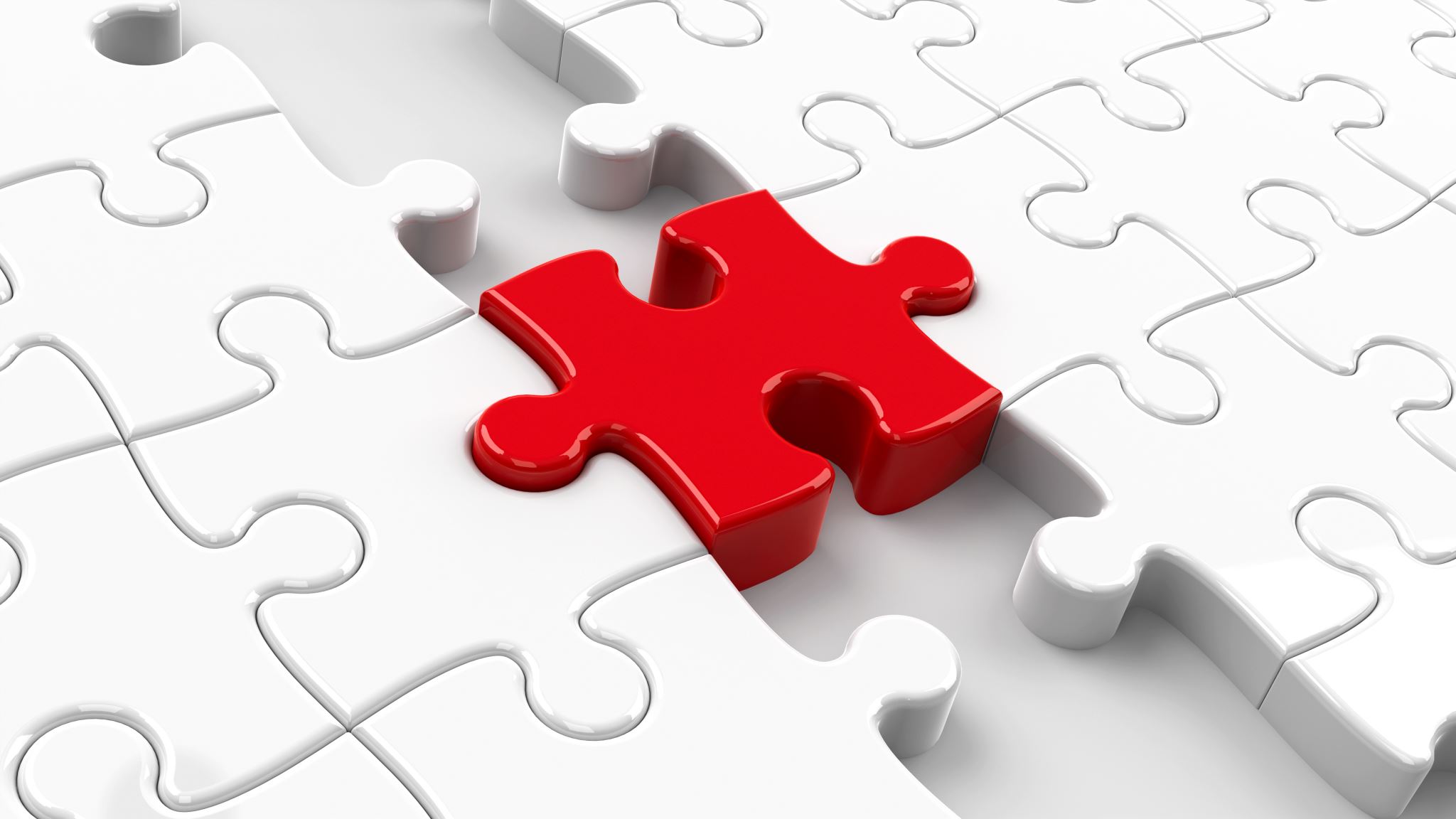 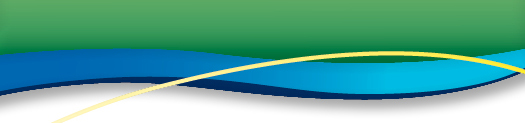 PART Interventions
PART interventions are to be used all the time, but may also include the following: 

when the primary care/treatment plan doesn't work;
when the back-up care/treatment plan doesn't work; and,
when you are facing an immediate threat of injury.

It is most important to stick to the primary plan for each individual while continually using PART principles.
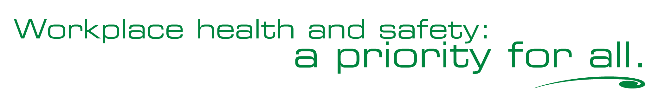 The key question to be answered when considering the use of PART interventions is: 

Is the behaviour dangerous? 

Being obnoxious is a constitutional right.

Violating anyone’s human rights is a serious matter. It should never be done without sufficient cause.
PART is not a self-defense course.
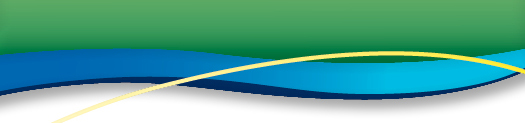 PART Principle
Purpose:

When workers understand that beneath difficult or aggressive behaviours there is a message or a reason for the behaviours, workers will be less likely to react negatively to the behaviours and more likely to respond in ways that assist the individual to express their needs more effectively. 

This will lead to better outcomes.
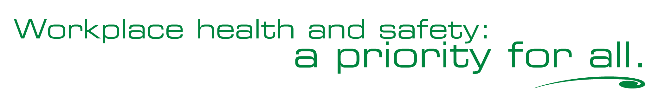 [Speaker Notes: Key Question: When responding to an individual displaying difficult or aggressive behaviour, what is your goal?]
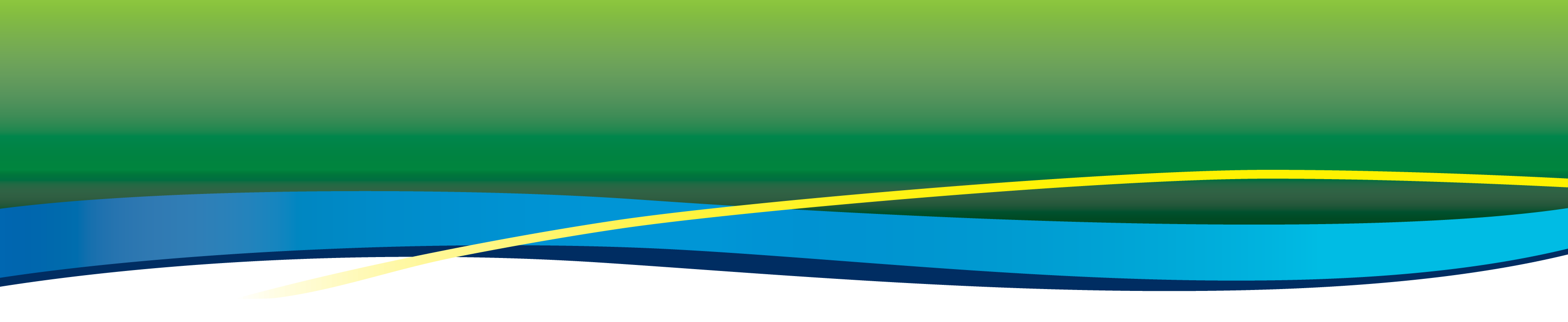 Purpose
Key question:


When responding to an individual displaying difficult or aggressive behaviour: what is your goal?
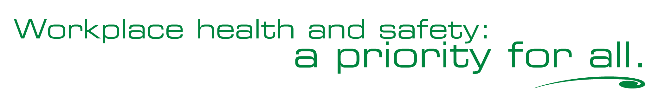 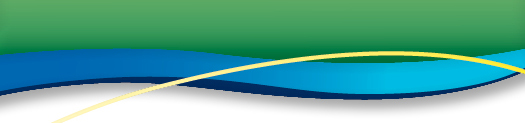 Remember…
"All behaviour is a form of communication.” 
(Dr. Becky Bailey, 2023)
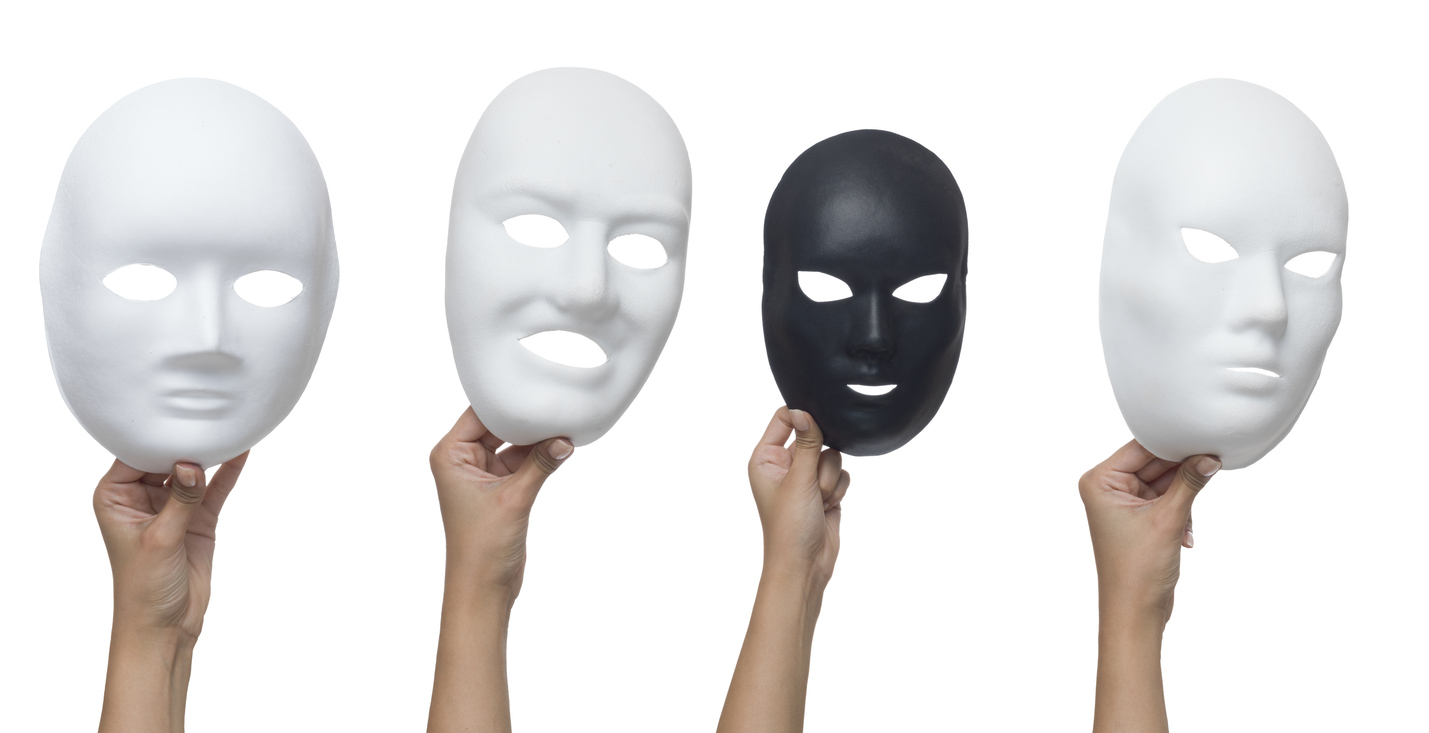 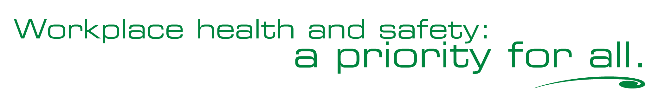 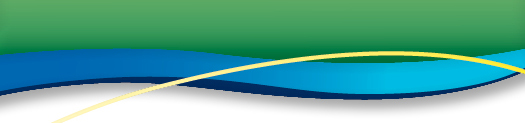 Professionalism:


Workers who understand why they have chosen to work in the healthcare/human services field are more motivated to respond in a positive manner when responding to difficult or challenging behaviours while not reacting with emotion.
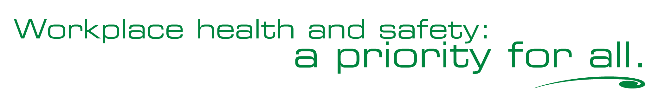 [Speaker Notes: Key Questions: 
 What brought me to this job?
What keeps me here?
What are my attitudes towards my job and other individuals?
Am I suited for the demands of this job?]
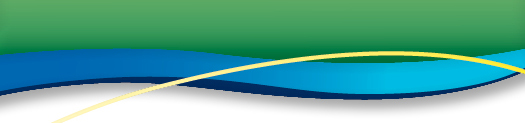 Response vs. reaction
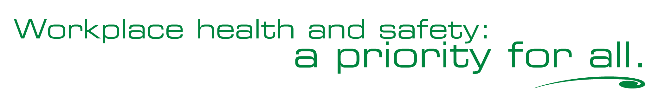 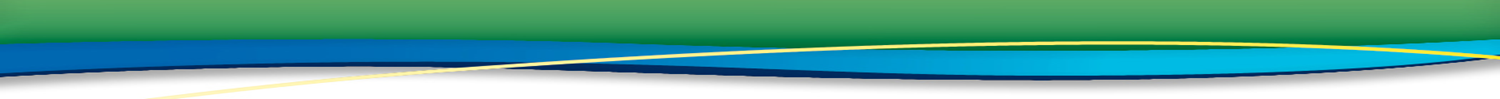 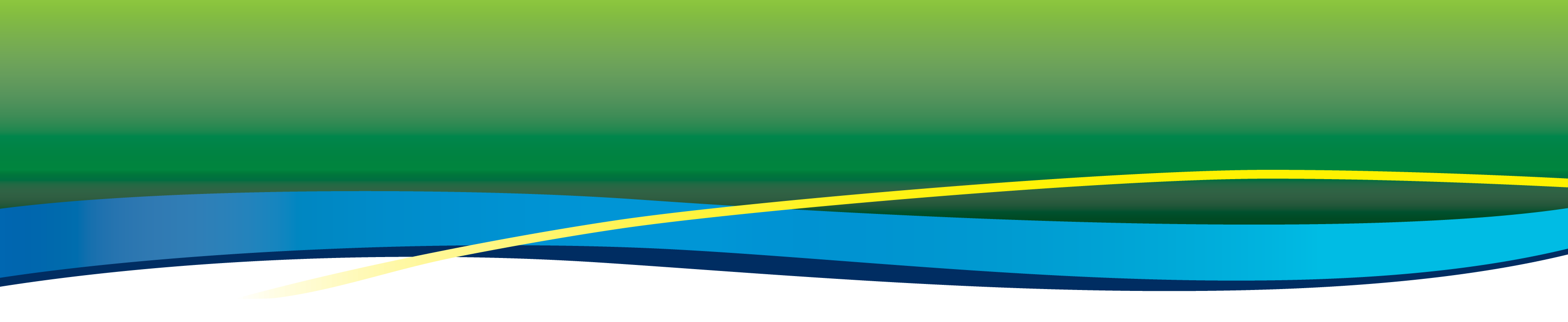 Professionalism
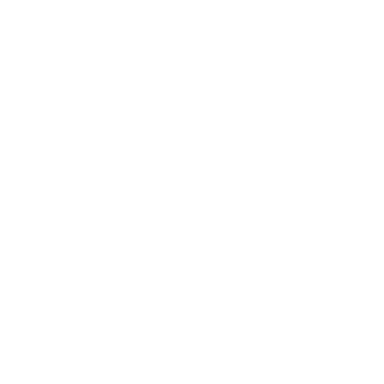 Self as a tool
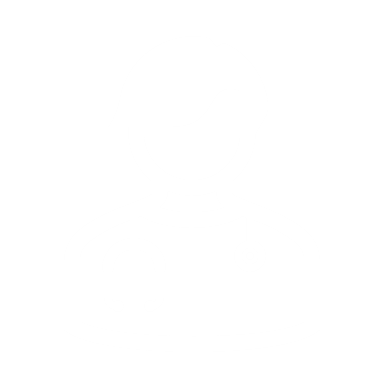 Professionalism and safety
Do we pose a threat to ourselves and others?
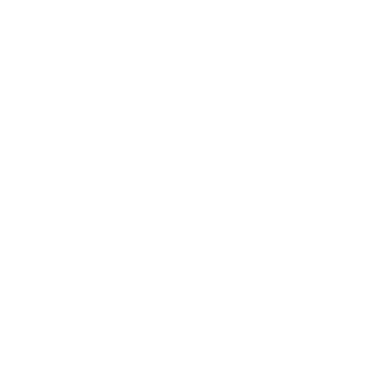 Features of professionalism
Mood – what causes your moods?
Attitude – affects behaviour and performance
Motivation – what brought me to this job and what keeps me here.
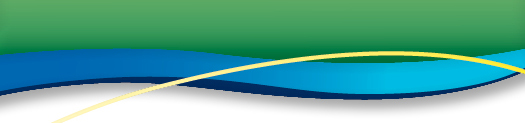 Professionalism is…
Taking responsibility for the disciplined management of mood, attitude and motivation in the service of the individual.
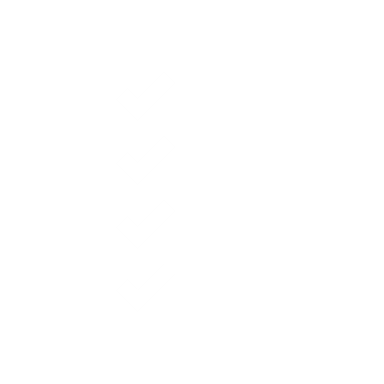 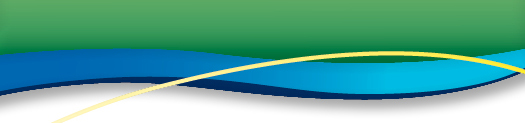 Preparation:


Workers who are prepared to respond to challenging behaviours before they get to work are less likely to injure others or be injured than workers who are not prepared. 

The fully prepared worker considers their attire, level of mobility, and well-practices observational strategies. A self-control plan will reduce the chance that you will contribute to the assaultive situation.
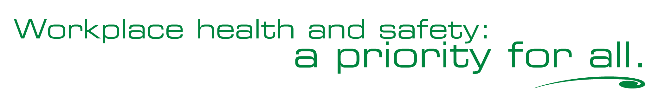 [Speaker Notes: Key Question: Am I physically and mentally prepared to work with potentially dangerous people? Am I taking care of myself by making healthy choices, getting enough “good” sleep, staying alert and aware of myself, the environment and others?]
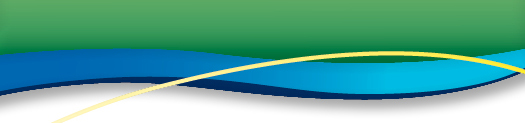 Preparation
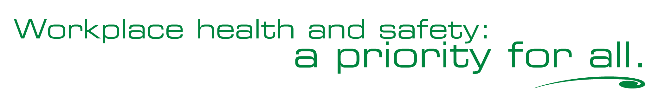 [Speaker Notes: Self-control plan = self assessment, know your limits, regain self-control, restoration and healing]
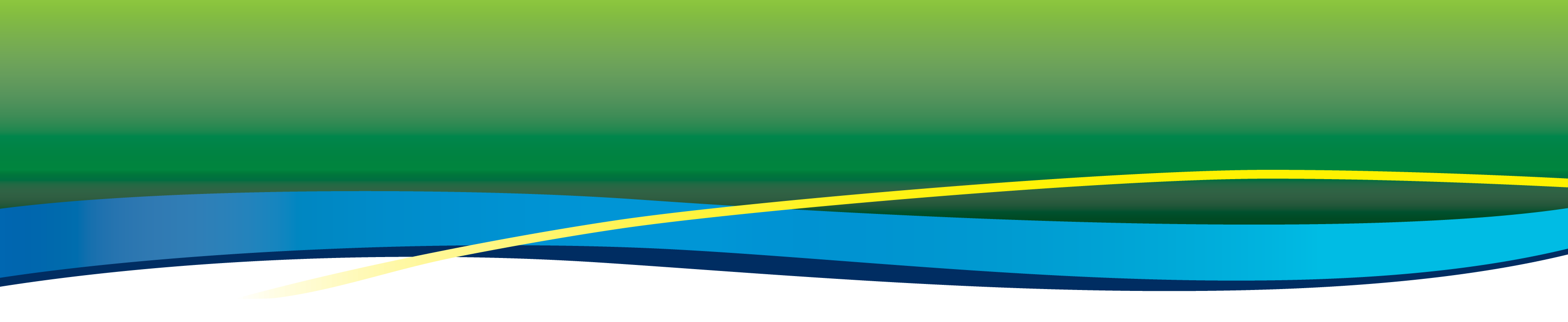 Preparation
Attire:
Am I aware of how I am dressed and how that affects my ability to move/respond during an emergency?
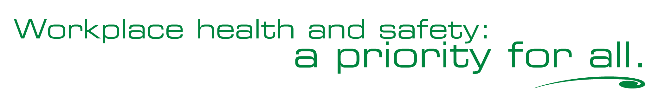 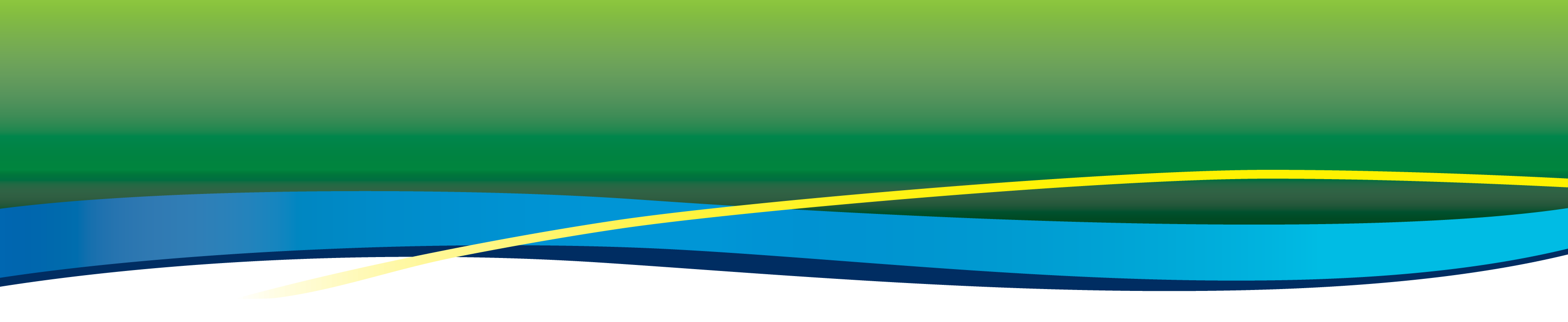 Preparation
Mobility: 
Am I prepared to move quickly if and when I need to?
What can I do to improve and maintain my ability to be mobile?
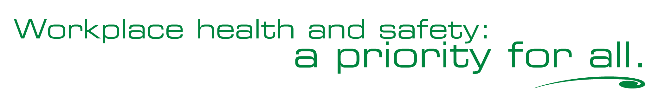 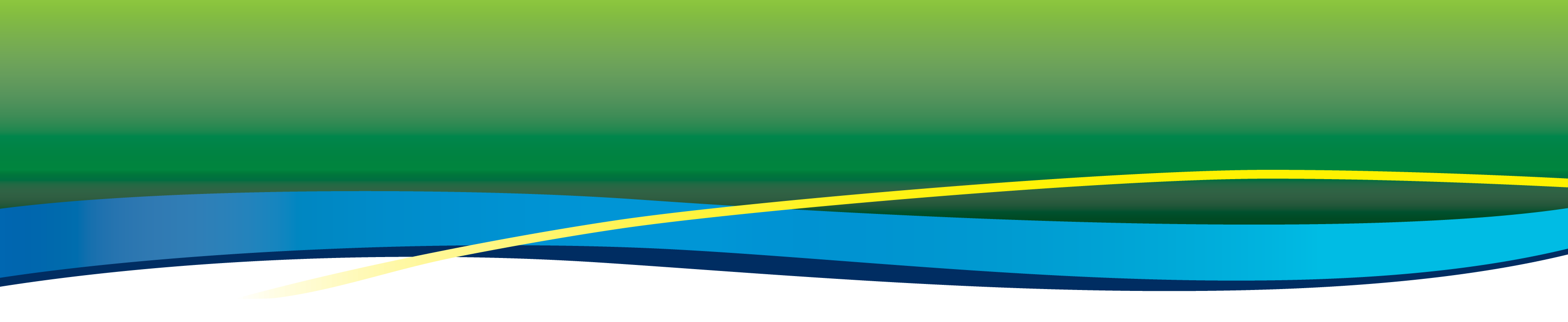 Preparation
Observation:
Do I have a well-developed observation strategy?
Do I observe the environment and the individual I interact with?
When and where am I more observant – when and where am I less observant?
Have I set up my environment to observe effectively?
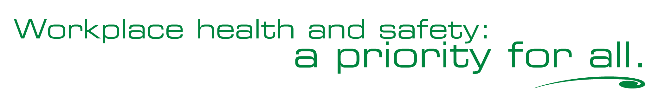 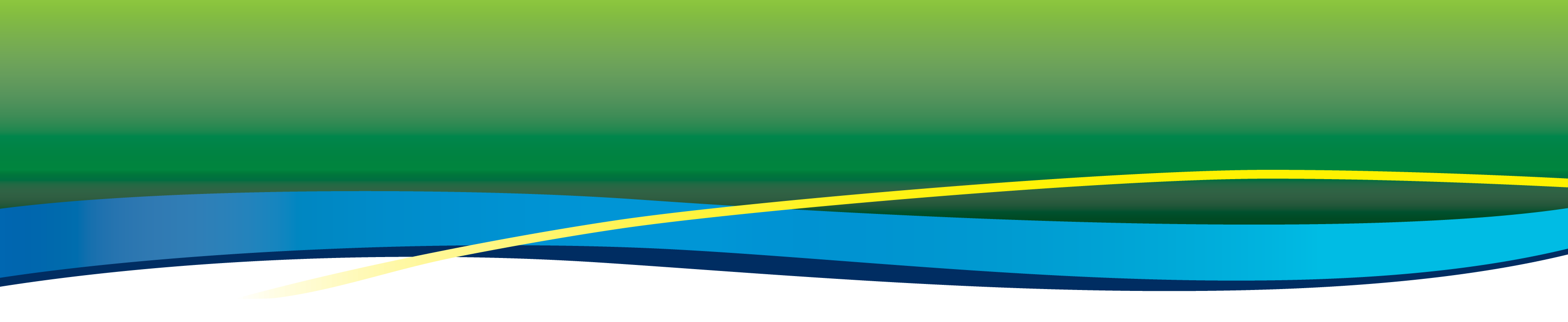 Preparation
Self-control:
Maintaining self-control in difficult circumstances is one of the hallmarks of professionalism.
When you believe you are being threatened, your body will prepare to reduce or eliminate the threat.
 These processes are involuntary.
 FIGHT, FLIGHT, FREEZE or FAWN .
During an incident you may feel physically strong, but you are temporarily incapable of making good judgements.
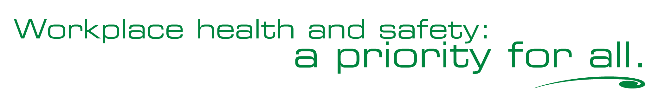 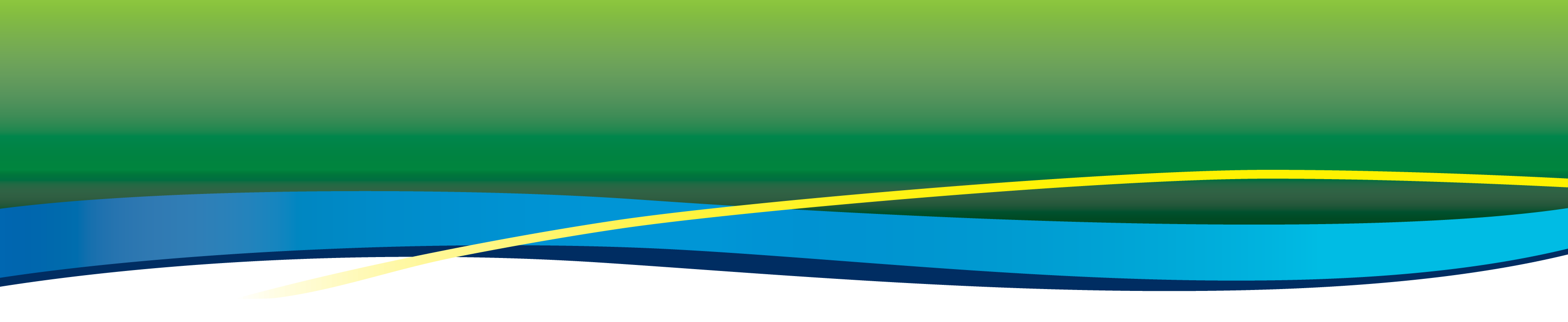 Preparation
Self-control plan:
Self-assessments
Knowing your limits
Regaining self-control
Restoration and healing
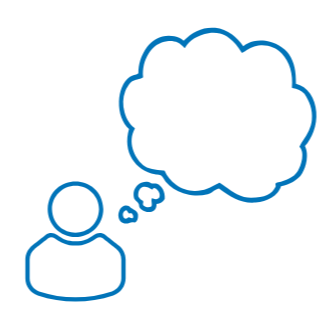 What makes you lose control?
Plan your work and work your plan!
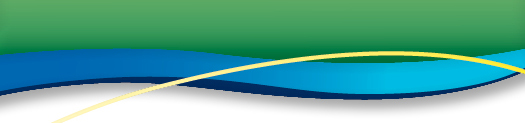 Identification:


The better we understand the many contributors to the occurrence and potential for challenging behaviours, the more likely we will be to prevent incidents from occurring or deal more effectively with incidents when they occur.
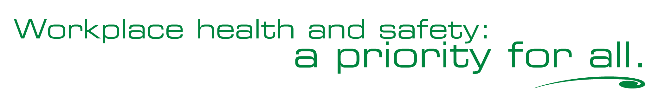 [Speaker Notes: Key Question: If an individual is displaying difficult or aggressive behaviours, can I identify why and adjust my response accordingly?]
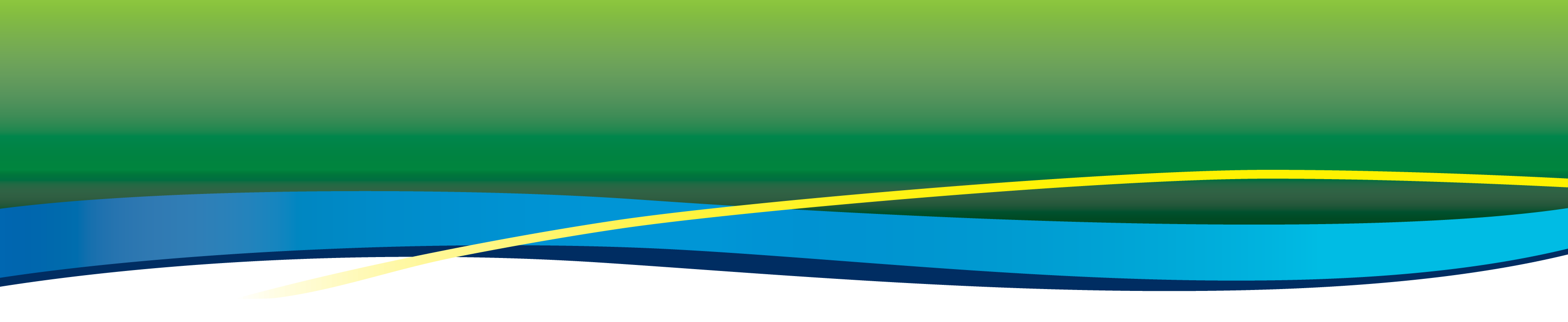 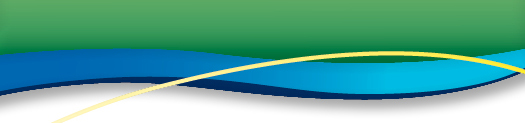 Identification
Identification
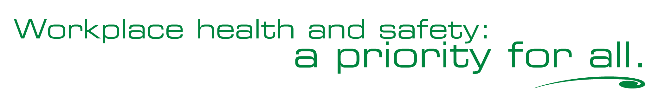 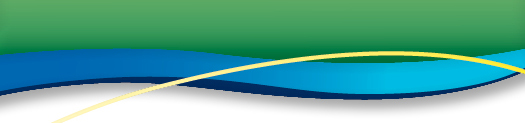 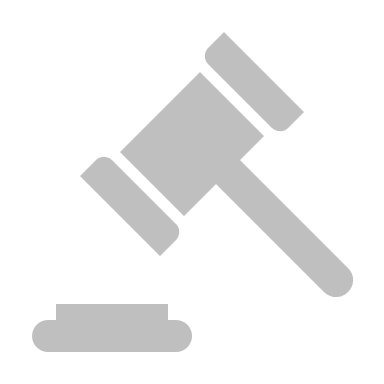 Legal Model
common assault
assault causing bodily harm
aggravated assault

This is not intended as legal advice.

Reasonable force: Using just enough force for effective self-protection, and no more than absolutely necessary.
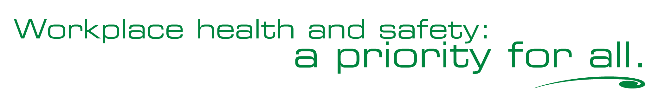 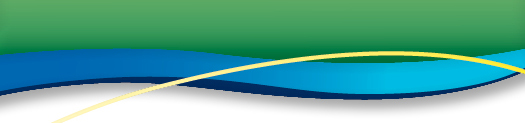 Stress Model (Assault Cycle)
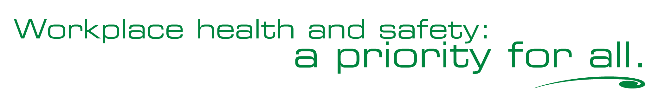 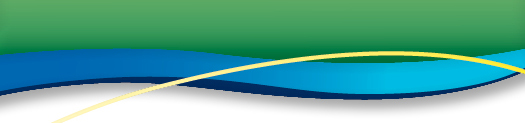 Developmental Model
Violence can be seen as a function of age.


It’s important to look at the difference between chronological and developmental age.
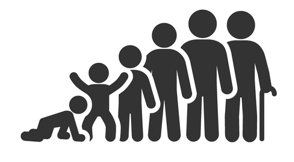 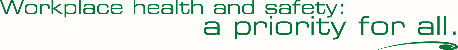 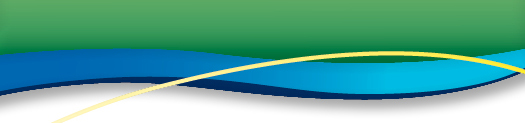 The typical development stages of the ability to inhibit explosive outbursts:

Preschool age children:
Little ability to control explosive outbursts.
Can be easily provoked over relatively simple issues.
Can have outbursts based on environmental features.

Early elementary age children:
Have enough control to avoid hitting and biting however interactions can cause impulsive violent behaviour such as pushing.
Sometimes violent expression is used to gain the attention of adults.

Late elementary age children:
Can delay their impulses to fight until they can find a time and a place with less adult intervention.
Fighting is much less frequent.
There is a notable difference between gender’s ability to control their impulses at this age.
Developmental Model
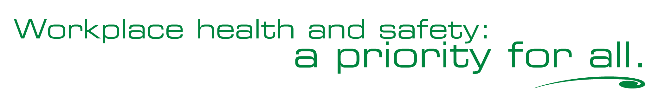 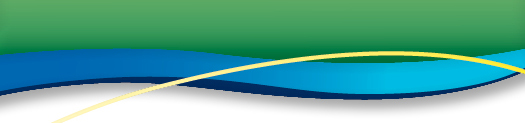 Early adolescents:
Provoke adults or authority figures intentionally.
Typically pushing their limits and attempting to challenge authority.
Inexperience and poor judgement sometimes lead youth to fight with someone who may injure them badly or injure another more than planned.

Late adolescents:
Have the ability to channel most of their violent and destructive impulses into other activities.
Relationships may provoke incidents (cheating, disagreements).
Developmental Model
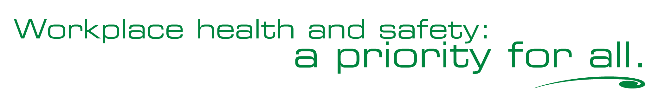 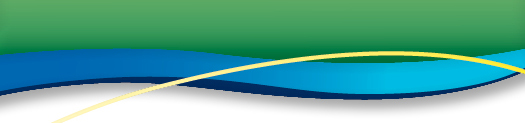 Young adults:
Rarely express their violent or aggressive impulses.
Incidents are more isolated.

Middle aged adults:
Rarely have physical fights.
Violence is situationally caused (adultery, job loss, alcoholism).

Elderly:
Typically avoid situations that may lead to violence altogether.
Mental and physical impairments may produce the inability to inhibit impulsive violent expression.
Developmental Model
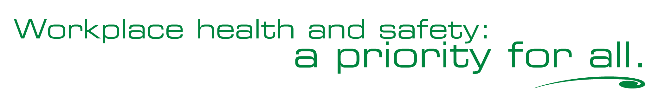 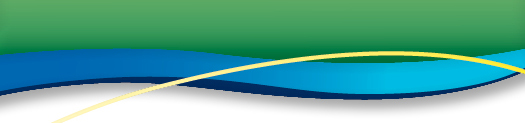 Communication Model
Withdrawal
Assault
Passivity
Assertion
Aggression
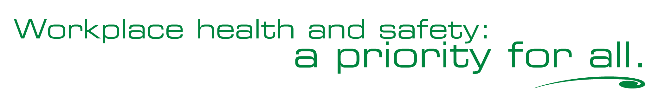 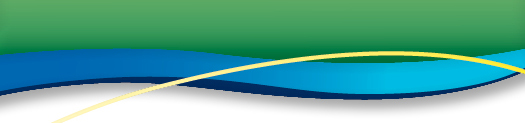 Assertive Communication Tips
Create win-win situations, instead of I win – you lose
Be prepared to negotiate
Use assertive language
Use assertive body language
Use “I” statements
Be clear and specific
Stay calm and relaxed
Maintain eye contact
Listen actively
Stay focused on the issue
Set boundaries
Practice empathy 
Take responsibility for your own actions
Practice assertiveness regularly
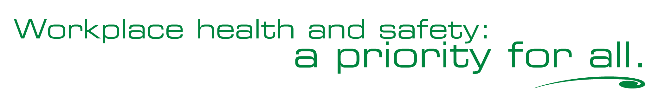 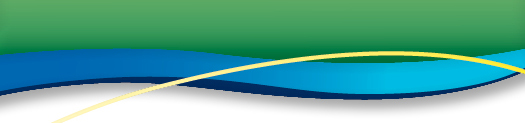 Self-
Actualization
Self Esteem
Basic Needs Model
Love & Belonging
Self-actualization: desire to be one’s best

Self-esteem: respect, recognition, strength, freedom

Love & Belonging: friendship, intimacy, 
family, acceptance, trust

Safety: personal security, employment,
resources, health, property

Survival needs: air, water, food,
shelter, heat, sleep, clothing,
reproduction
Safety
Survival Needs
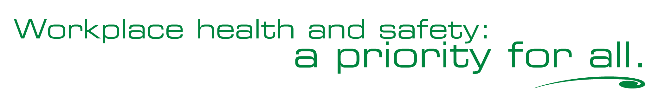 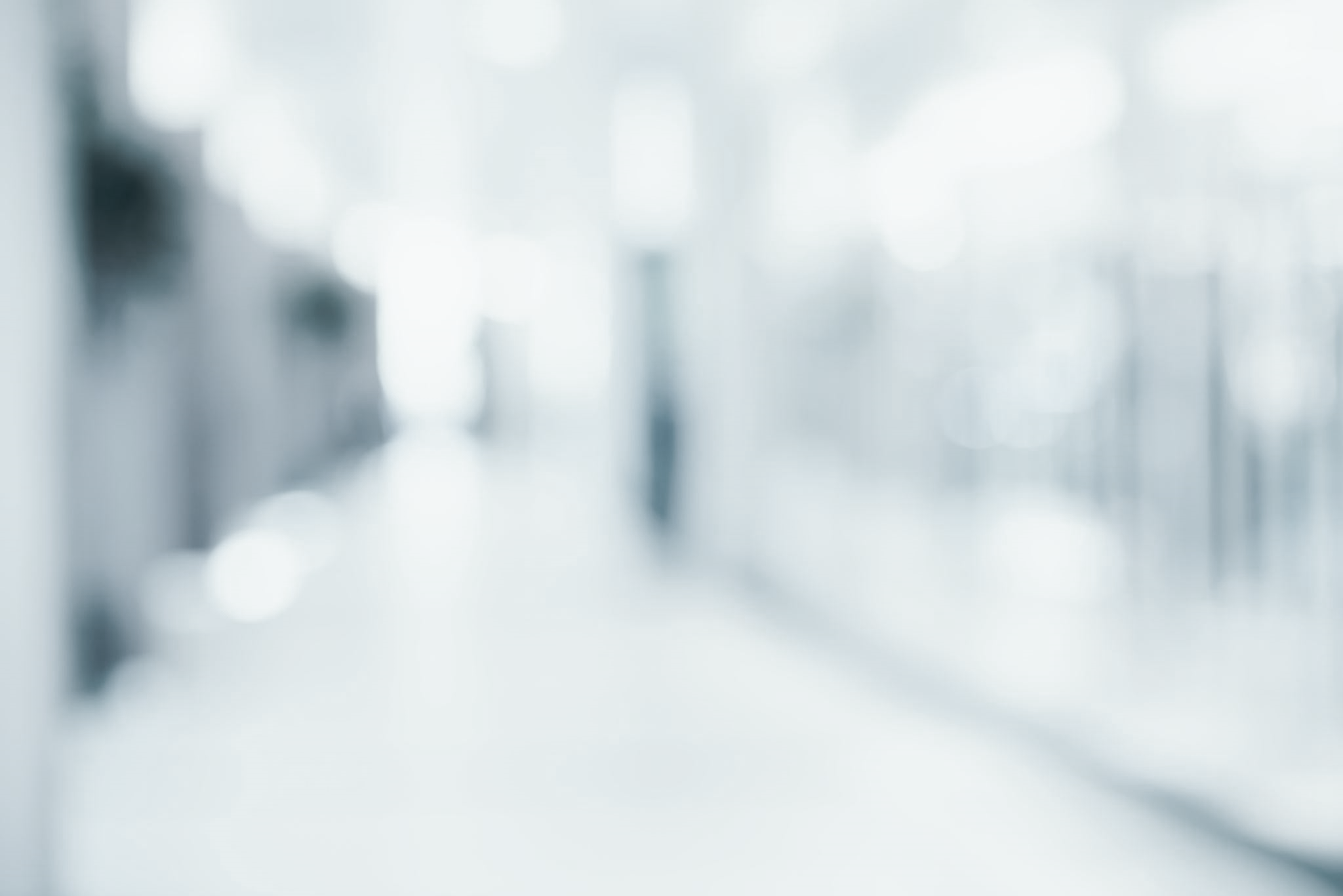 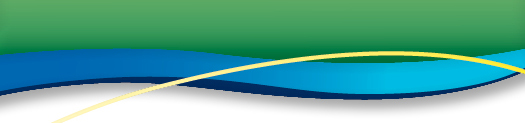 Environmental Model
physical conditions
lack of control
social environment
worker performance problems
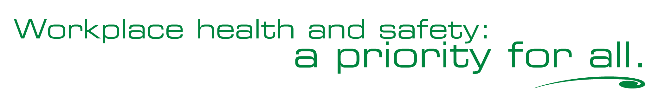 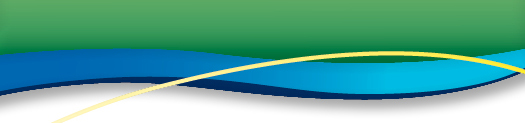 Interactive Model
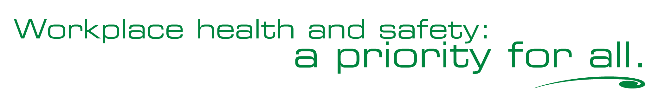 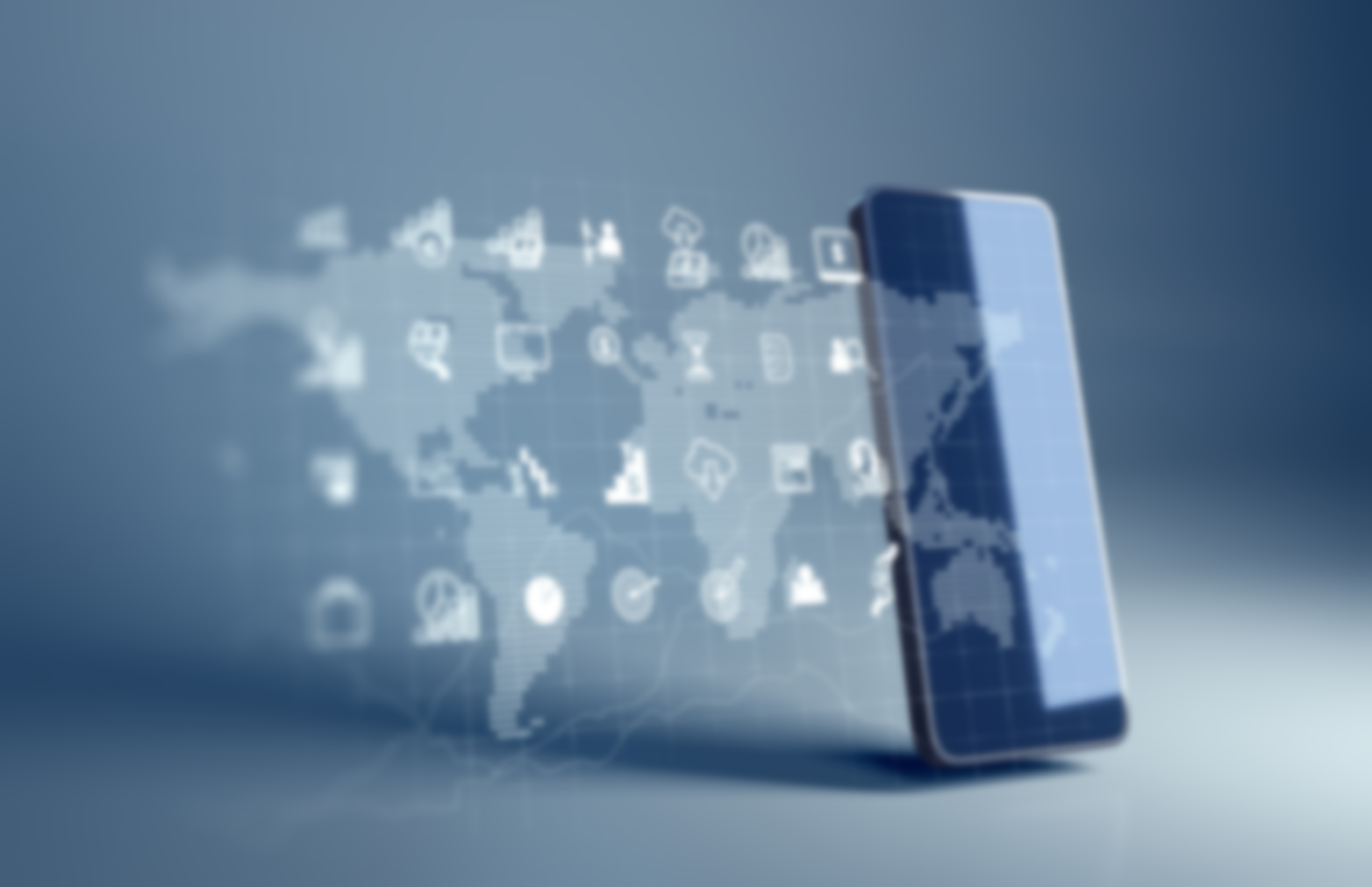 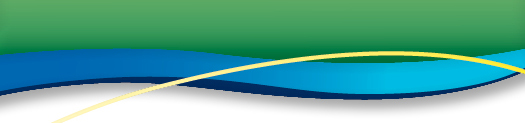 Socio-cultural Model
Aggression is a result of:
Social training
individual’s upbringing, video games, tv shows
Social settings
gangs, professional fighting, hockey games, etc.
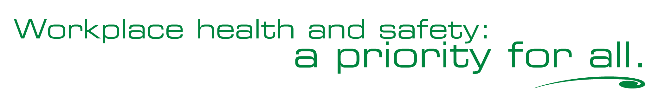 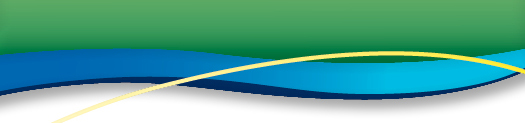 Common Knowledge Model
Four basic reasons why people threaten and injure themselves or others…
FEAR
FRUSTRATION
MANIPULATION
INTIMIDATION
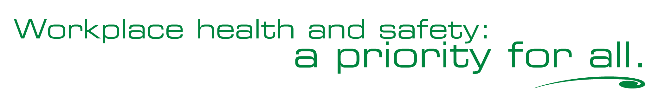 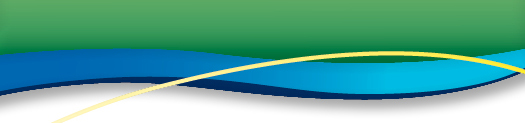 Common Knowledge Model
Behaviour
Behaviour
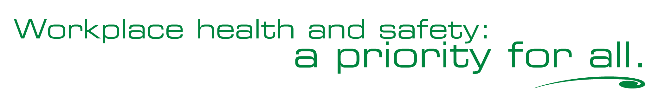 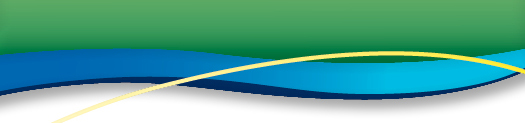 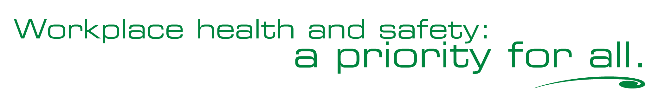 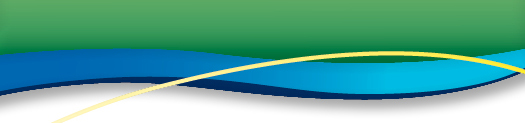 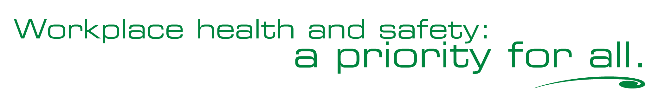 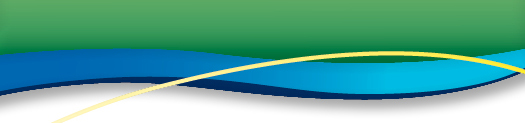 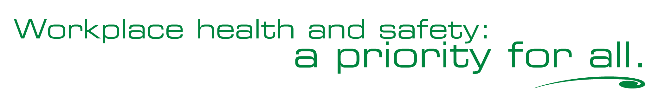 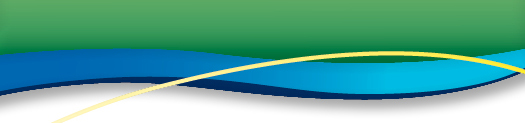 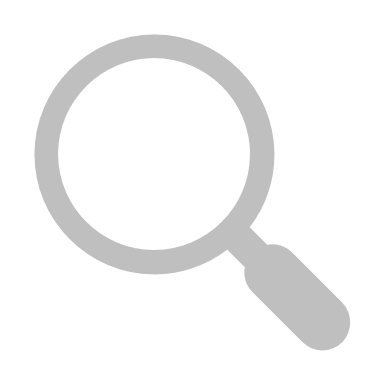 Tools to identify manipulation:
 
The temper-tantrum: appearing to lose control (banging, stomping, yelling, etc.)

Playing the numbers:  playing people against each other hoping to find someone who will give in to the demand.

Promoting confusion: bringing in related but irrelevant matters into the discussion.
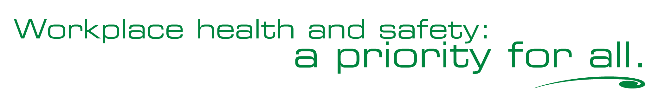 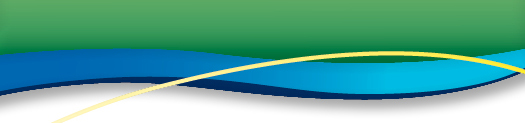 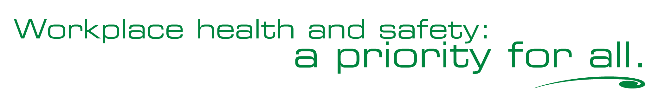 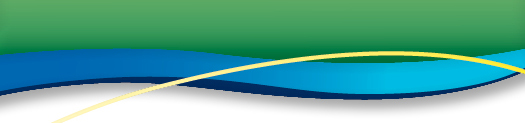 Summary
assaultive incidents can be categorized into levels of dangerousness
incidents progress through a five-phase cycle
assaultive incidents are signaled by, and grow from patterns of unbalanced, and assertive communication
function of developmental age
environmental irritants often contribute
a perceived threat to deprive an individual of basic needs may lead to assault
often relate to social or cultural pressures
aggressive incidents develop from patterns of behaviour
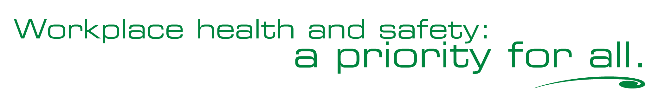 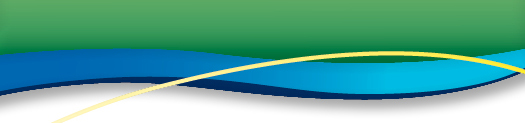 Response:


Workers who are able to match their response to the level of dangerousness presented by the individual’s behaviour are less likely to use too much or too little force.
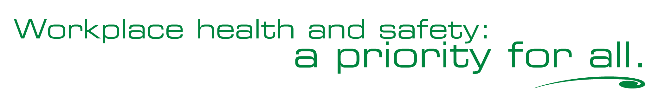 [Speaker Notes: Key Question: When we are responding to a person who is trying to injure, will we be able to match our response to the level of injury threatened?]
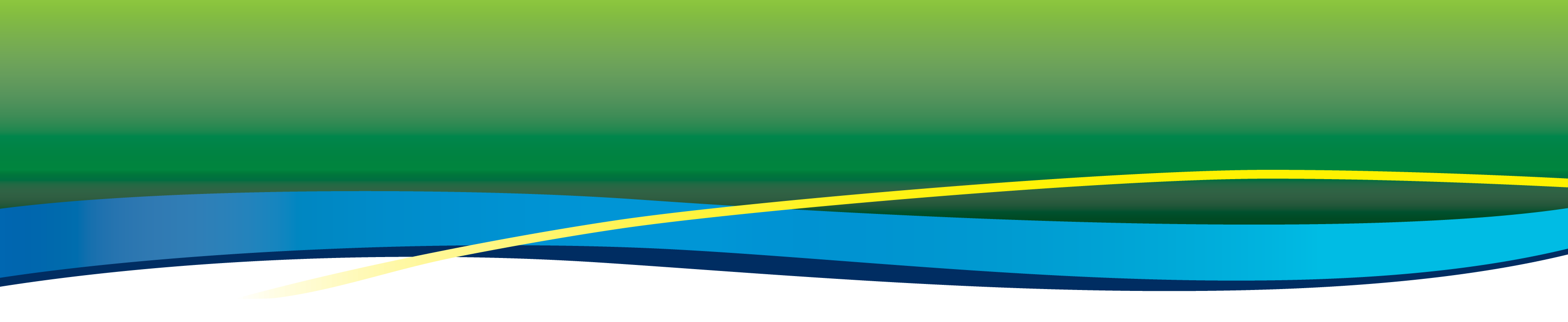 Response
Least
aggressive
Crisis intervention:
Reacting appropriately to the phase of the violent incident.
Rule of five.
Evasion:
Getting out of the way.
Restraint:
Holding a person in place.
Most
aggressive
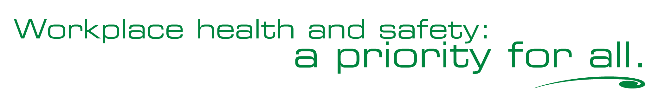 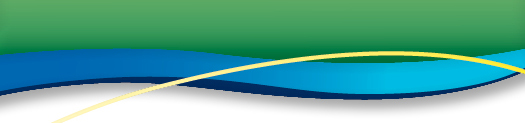 Principles of Crisis Intervention
Self-control
Identification
Communication
Timing
Patience
Spontaneity
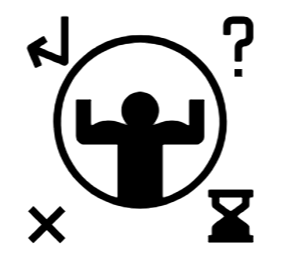 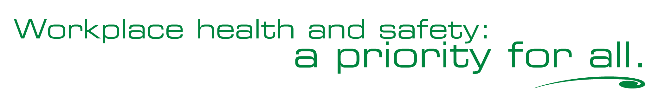 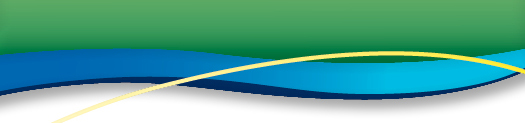 Reasonable Force
Observed Behavior
common assault



assault causing bodily harm

aggravated assault
Reasonable Force
nil
crisis intervention
communication

evasive techniques

controlling techniques or manual restraint
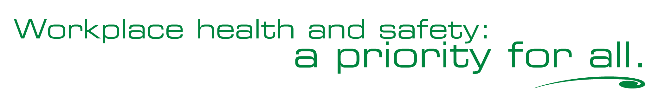 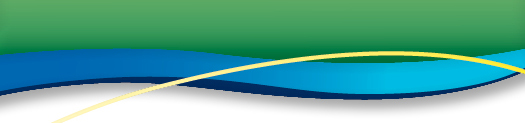 Stress Model (Assault Cycle)
Response: Crisis Phase – verbal crisis communication, evasion, restraint
Response: Escalation –  verbal crisis communication (simple, direct, brief)
Crisis
Response: Recovery Phase – verbal crisis communication, no discussing of consequences (may re-ignite), voluntary self-isolation
Recovery
Escalation
Response: Post-crisis Depression – active listening, unconditional positive regard, allow expression of feelings, no discussing of consequences or determining blame, restraint is not necessary at this phase.
Response: Triggering Phase self-control, de-escalation, diversion, distraction
Triggering Event
Post-crisis Depression
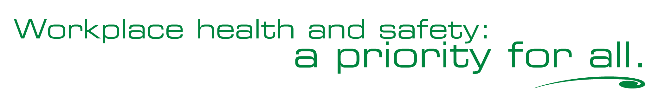 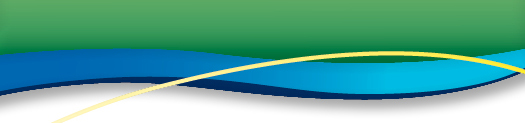 Developmental Model Response
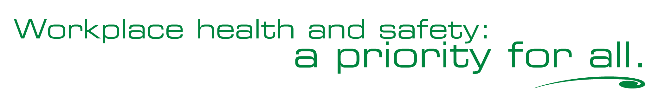 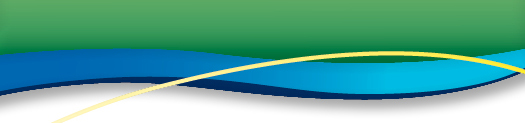 Communication Model Response
De-escalation tips:

Identify yourself and your goal - “Hello, my name is Linda, I am here to help you.”
Remember personal space - maintain a distance of four to six feet.
Be empathetic and non-judgemental.
Actively listen and use unconditional positive regard - allow for expression of feelings.
Look for the reason behind the behaviour.
Know and use their treatment/support plan.
Use your self-control plan.
Use a team approach – take a “time out” if needed to regain your self-control.
Respond appropriately to each motive including appropriate body language. 
Find a worker that has a good rapport/relationship with the individual and have them talk to them. 
Respect needs to communicate in different ways (recognize possible socio-cultural differences as well as fear, shame, and embarrassment they may be experiencing).
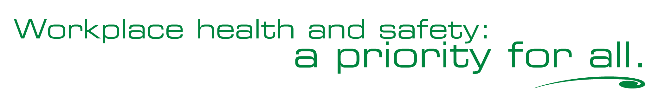 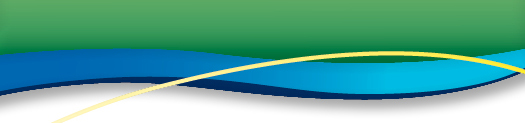 Interactive Model Response
When responding to an individual it is important to think about all aspects that may affect behaviour.
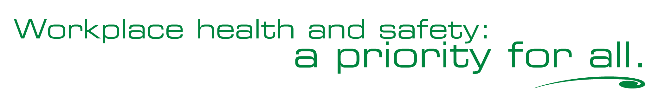 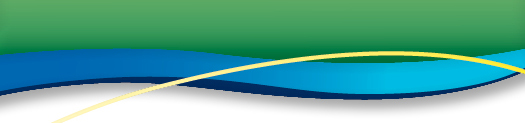 Basic Needs Model Response
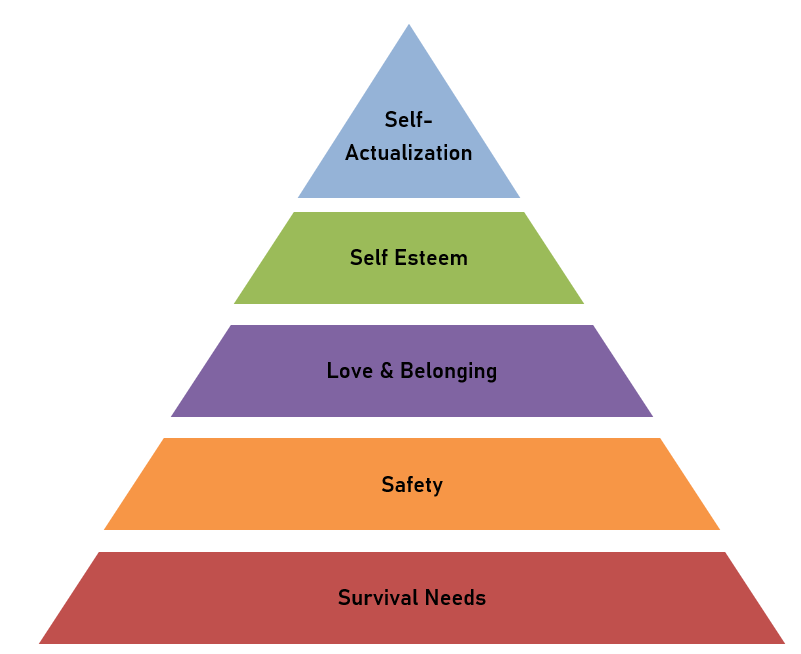 By understanding and addressing the needs at each level of this hierarchy, you can tailor your responses and interventions to the individuals you support.
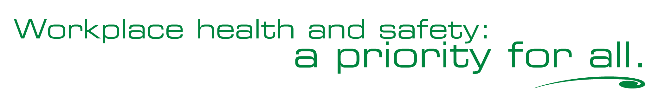 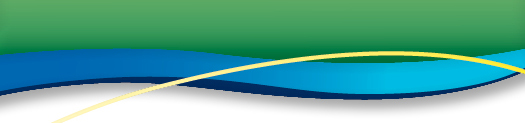 Socio-cultural Model Response
When responding to an individual it’s important to consider socio-cultural factors. The following are some key considerations:

Ensure there is understanding when communicating. 
Be aware of body language, eye contact, and gestures.
Address individuals in a culturally and personally acceptable manner.
Approach each individual recognizing your own biases and values while being open to learning about their unique cultural background.
Be sensitive to cultural norms regarding gender roles.
Show respect for elders and authority figures within the individual’s culture.
Consider the individual’s access to healthcare, education, transportation, and financial resources.
 
Considering these socio-cultural key points in how we respond, will ensure it is respectful, and tailored to the individual.
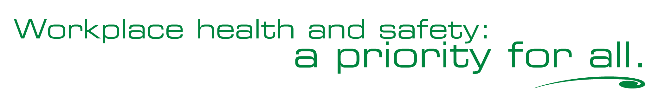 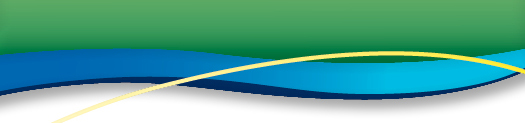 Common Knowledge Model
FEAR: threat reduction
FRUSTRATION: control
MANIPULATION: detachment
INTIMIDATION: communicate consequences
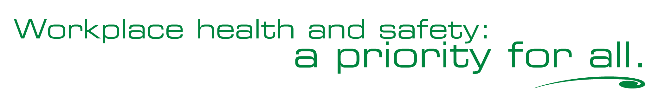 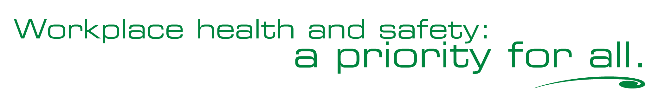 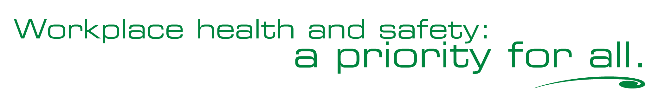 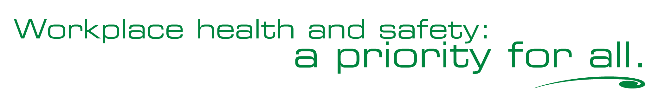 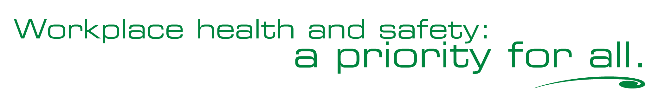 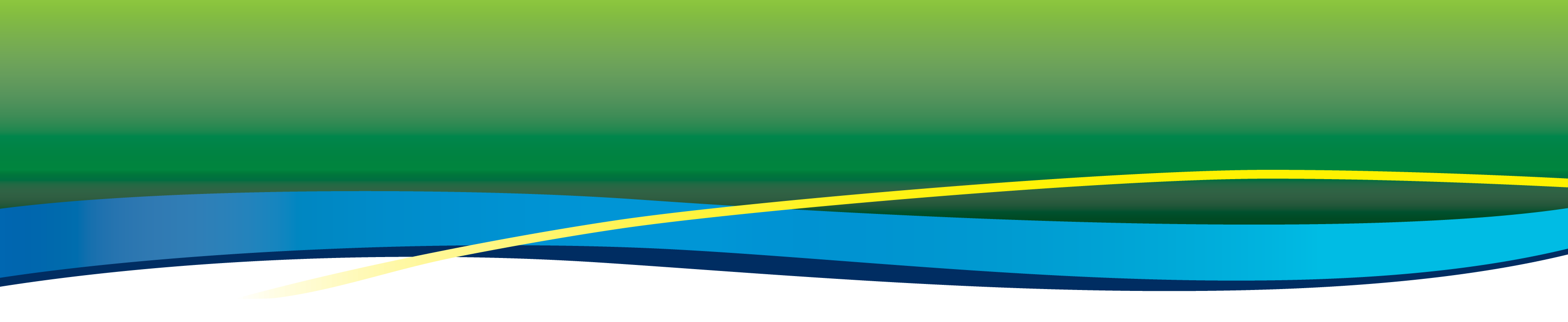 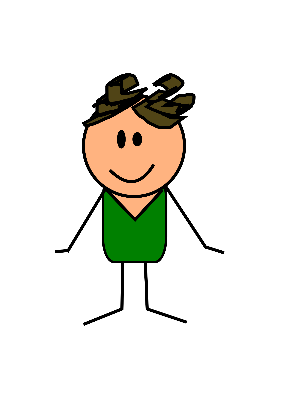 Key Information for Response
Personal Space
Public zone
91 cm – 183 cm
Social zone
45 – 91 cm
Intimate zone
0 – 45 cm
Slow down
Think about what is happening
Options
Plan to have some time to  
   yourself
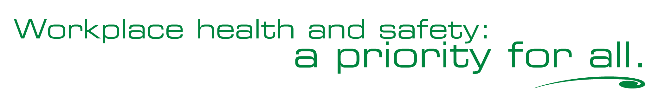 [Speaker Notes: Intimate zone
 0 -18 inches

Social zone
18 in - 3 feet

 Public zone
3 - 6 feet]
Key Information for Response
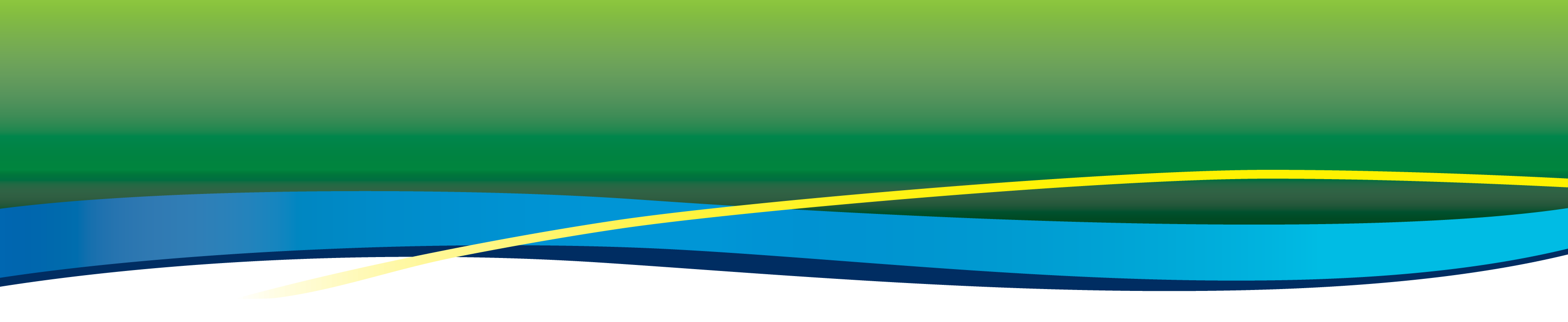 Distance 
Stance
Placement of Arms
Eye Contact
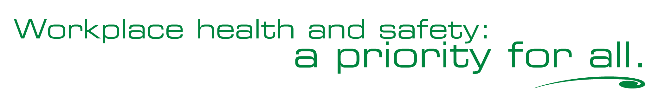 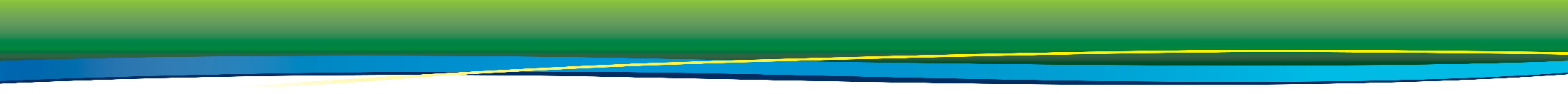 Therapeutic Approaches
Validate the Individual as a Person
Respect the Individual's Privacy
Interview the Individual and Family to Determine History and Present Problems
Complete a Mental Status Evaluation to Determine
Determine Individual's Level of Functioning
Determine How the Individual Perceives and Relates to Casual Workers
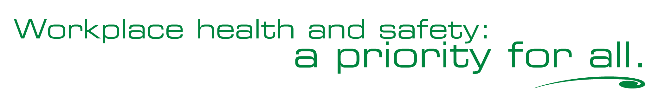 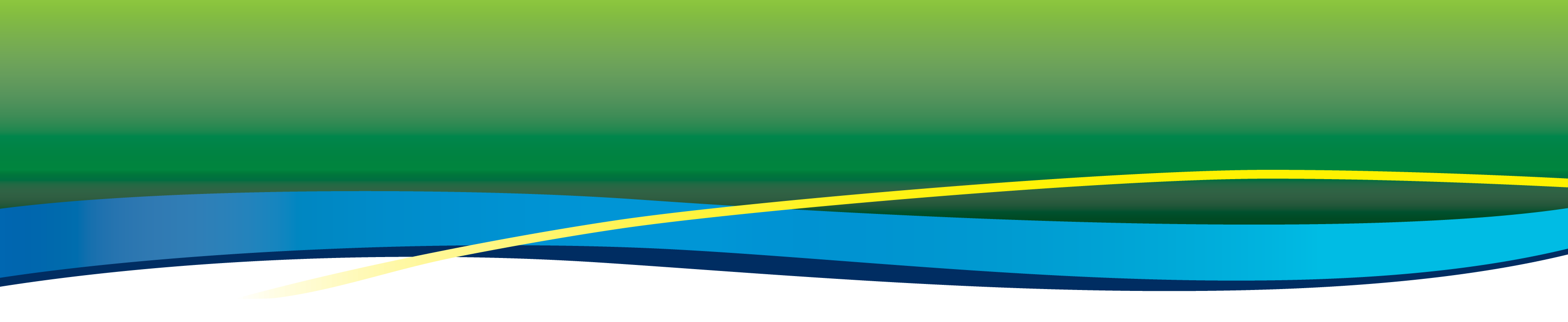 STOP Strategy
Slow down
Think about what is happening
Options
Plan to have some time to  
   yourself
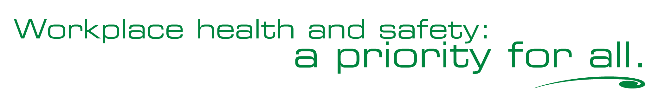 [Speaker Notes: By using assertive communication, workers automatically reduce the chances that an incident will occur. When an incident does occur use the STOP strategy.]
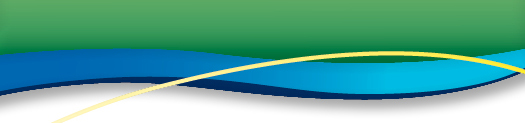 Response Summary
Can we de-escalate the individual prior to escalation and/or crisis?
Match your response to the level of dangerousness presented – always keep in mind reasonable force guidelines.
Choose a response technique that matches the phase of the assault cycle.
Remember the general principles of verbal crisis intervention and de-escalation techniques.
Verbal crisis intervention should follow the approach techniques in the common knowledge model.
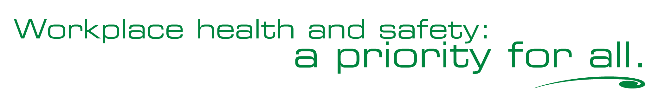 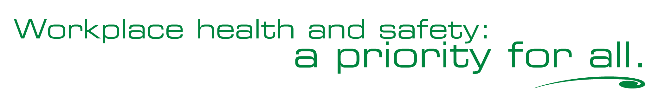 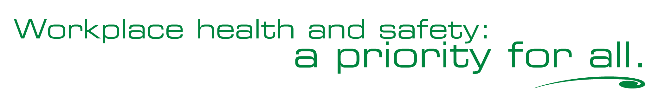 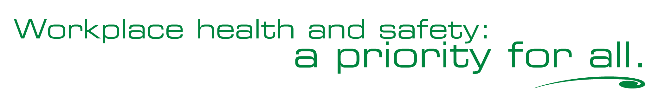 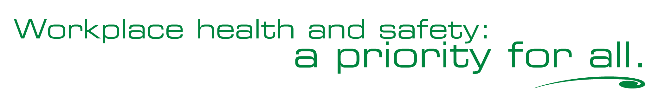 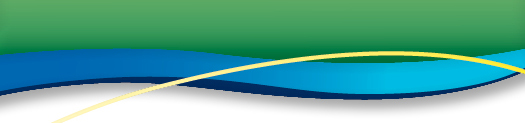 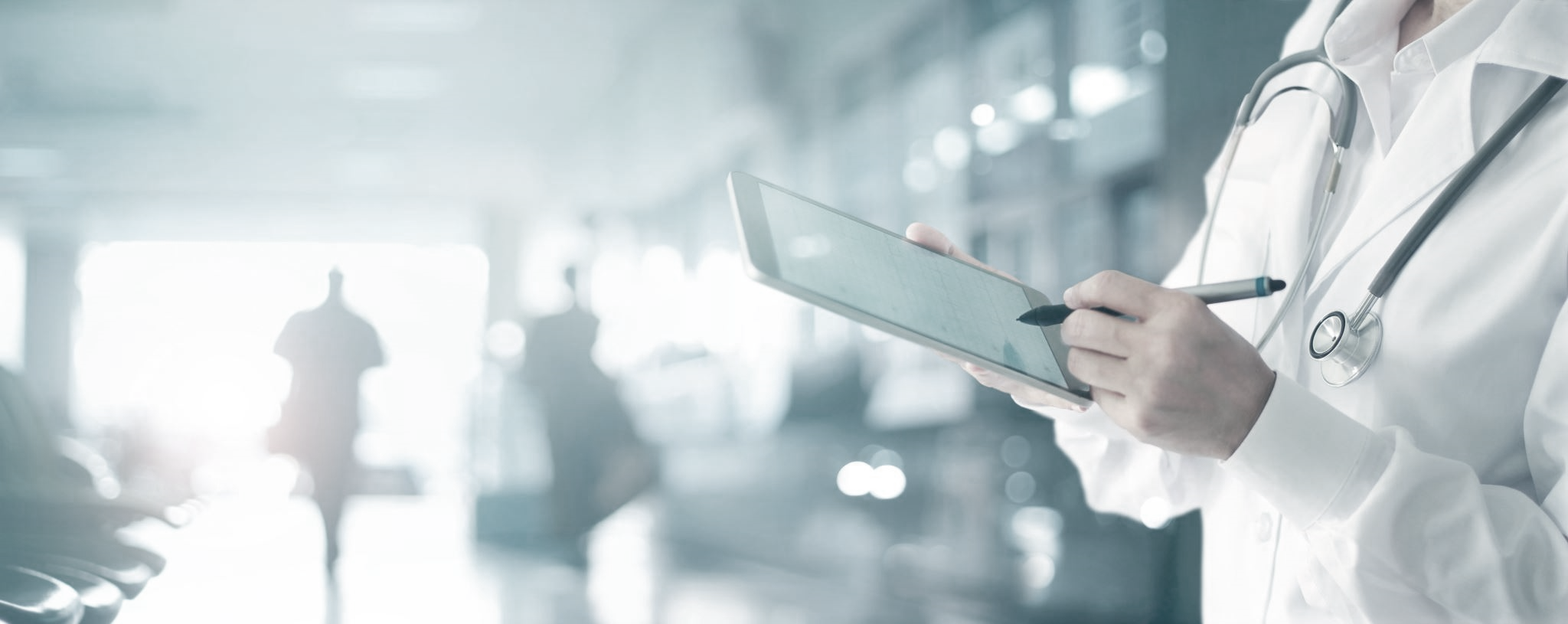 Recording
Who
Where
When
What
How
Why
Injuries
Notification
Simplicity
Follow-up
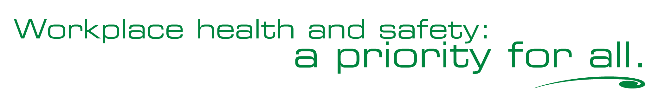 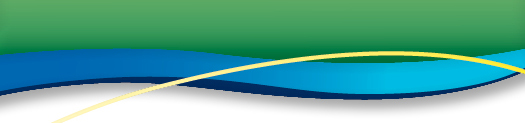 Remember:


If it isn’t in writing, it didn’t happen. If it is written incorrectly, it happened the way you wrote it. Keep your language simple, short, and jargon-free.

Ensure you know your employer’s policies and procedures for reporting.
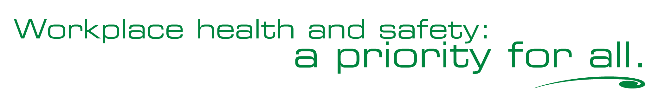 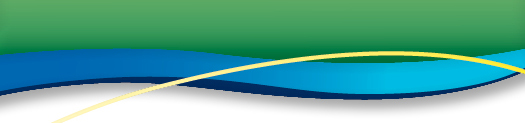 Intermediate Program
*Techniques must be practiced slowly*
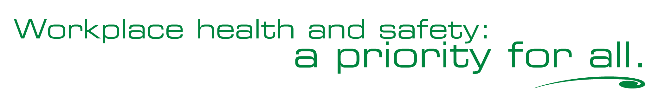 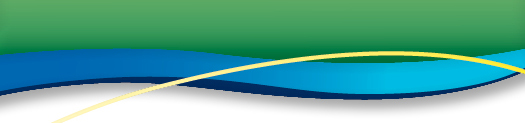 Fit for Training
Please sign the Fit for Training declaration and give it to the trainer.
Inform your facilitator of any injuries or physical limitations.
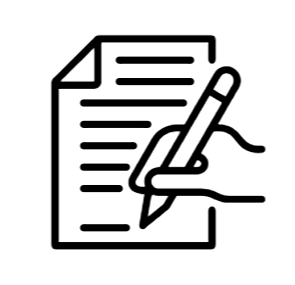 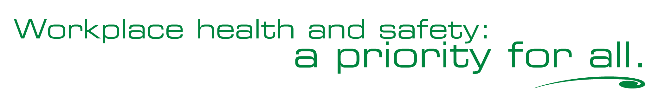 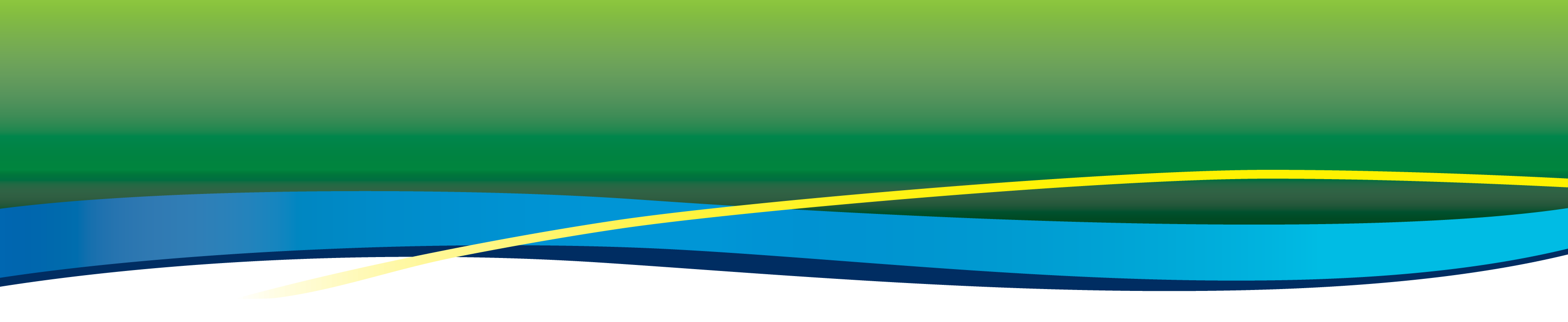 Principles of Evasion
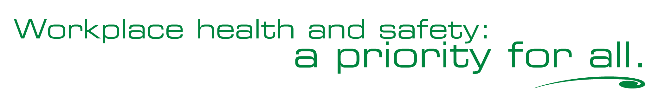 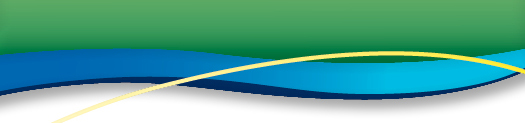 Captures
Always move toward the point of capture
Point of Capture
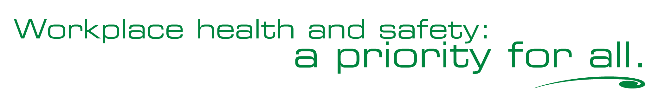 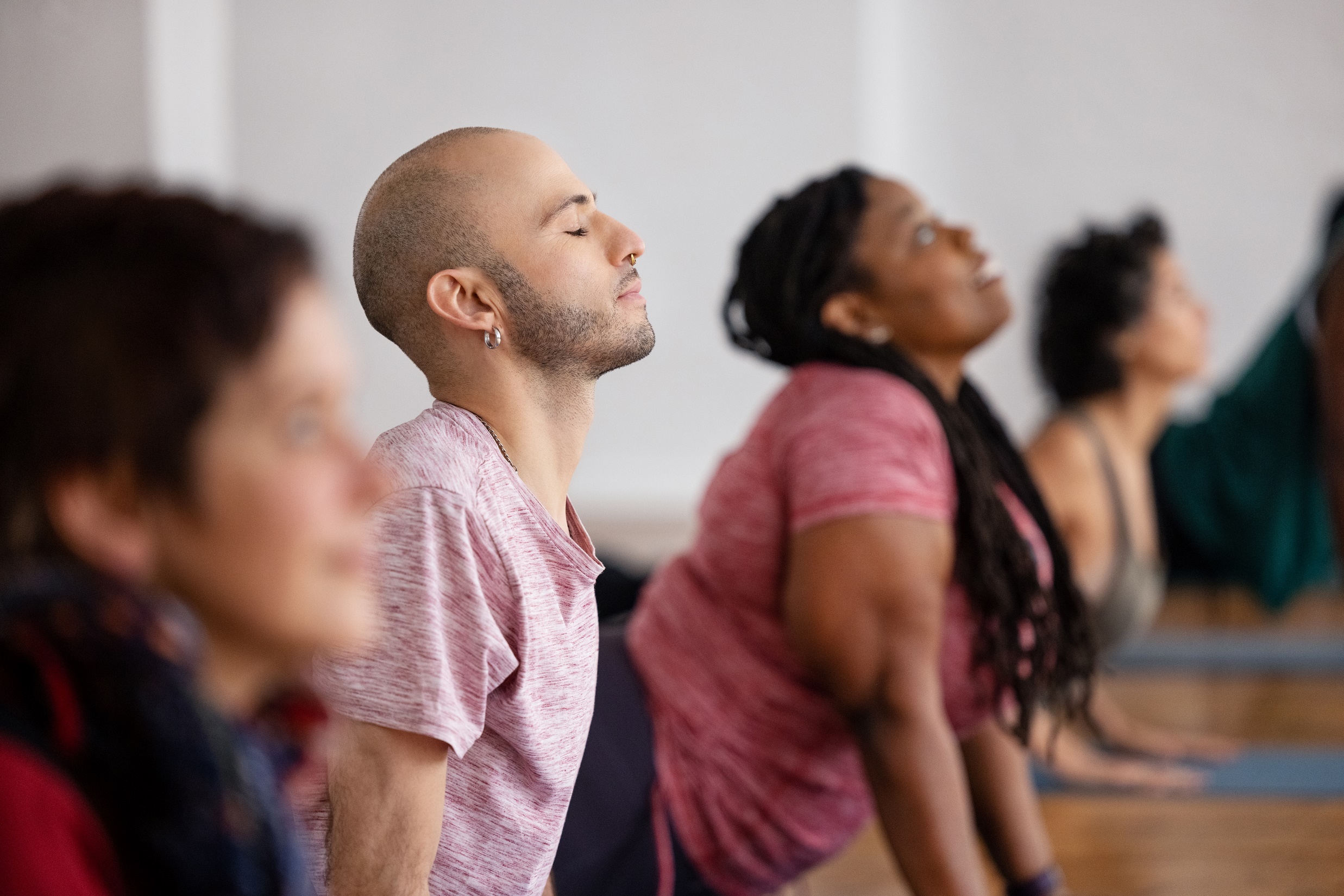 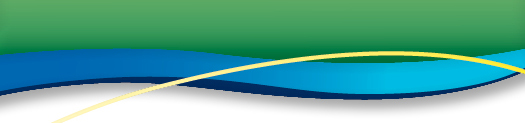 Mobility and Warm-up
Stance
Breathing
Neck mobility/shoulder rolls
Toe/heel lifts
Balance
Crouch/cover
Side and back step
Pivot
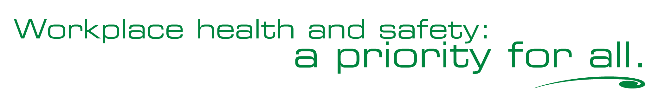 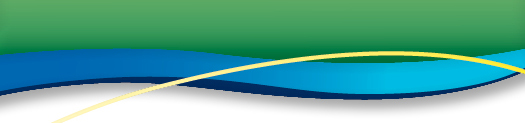 Techniques
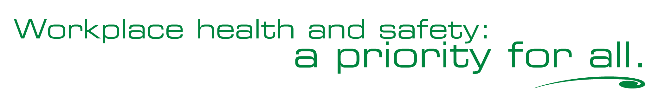 [Speaker Notes: Do Dementia techniques as well if Dementia was taught.]
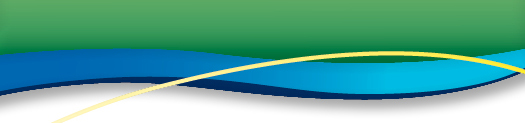 Summary
Summary

You have learned:
Evasive techniques are designed to allow avoidance of the intended pain or injury without retaliation or overreaction
Evasive techniques meet the criteria for “reasonable force” when responding to a brief episode of assault causing bodily harm
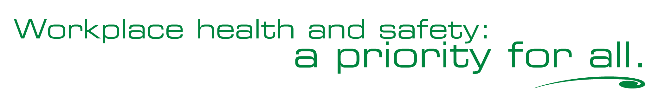 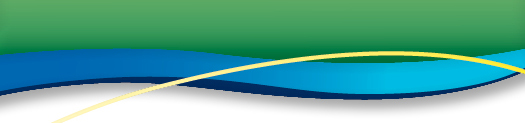 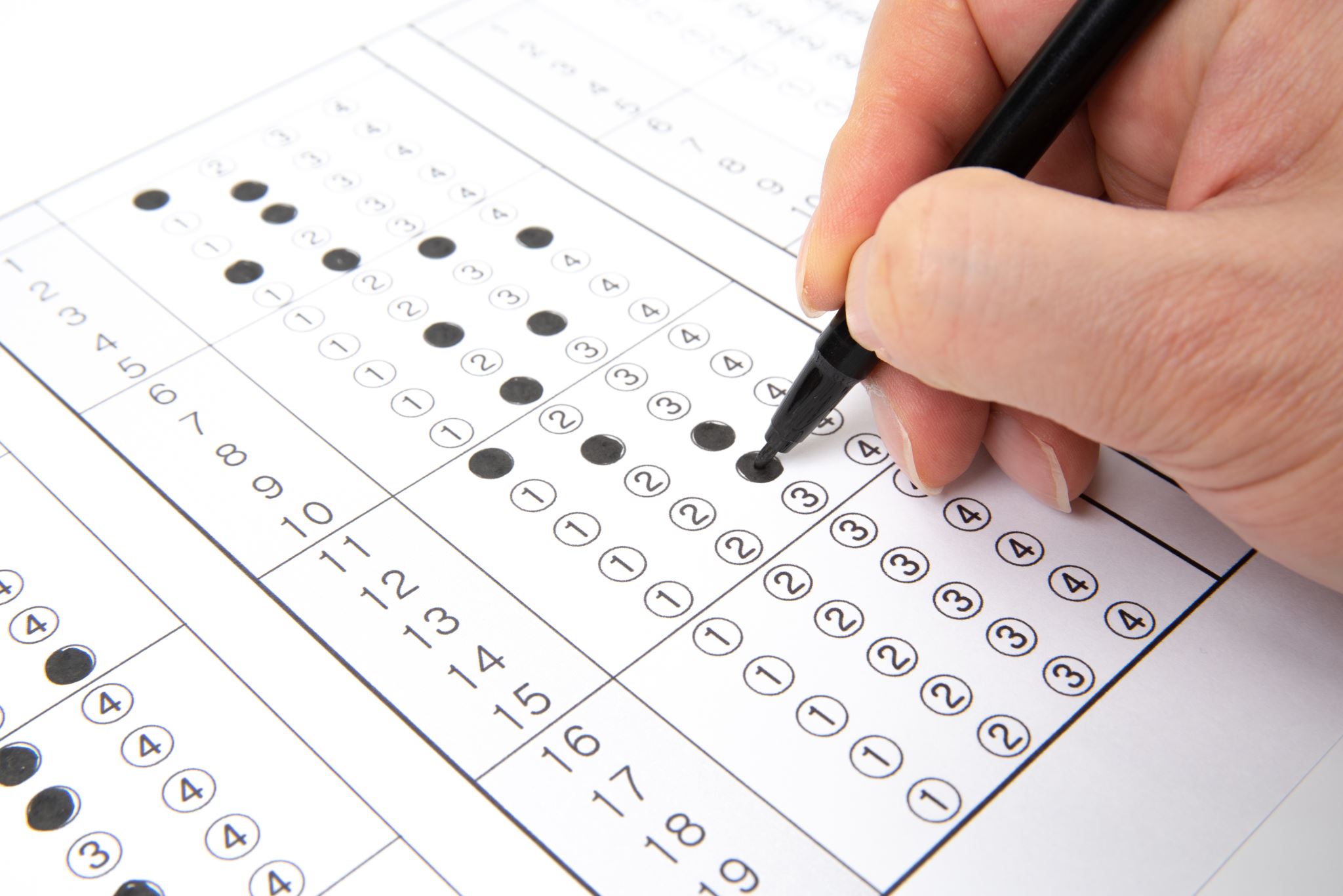 Administrative Details
Fit for Training declaration
Evaluation (post-session questions)
Questions?
Certificate of completion
Re-evaluation
Be aware… be healthy… be safe.
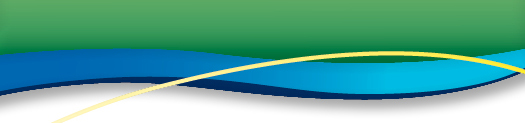 Advanced Program
*techniques must be practiced slowly
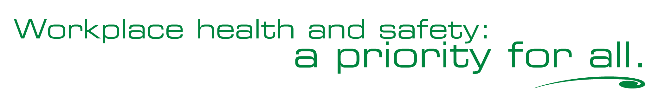 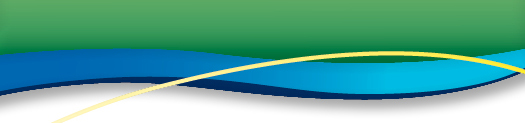 Disclaimer
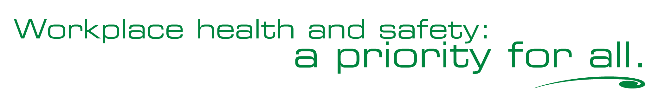 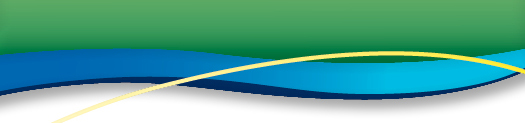 Manual Restraints
Definition of Restraint: forcible and involuntary deprivation of the liberty to move.

Types of Restraint:
Manual (PART has some techniques)
Seclusion
Mechanical
Chemical

PART does not teach about seclusion, mechanical or chemical restraint.
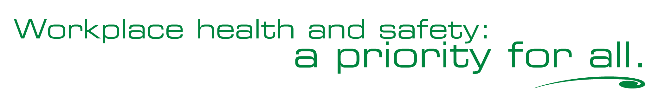 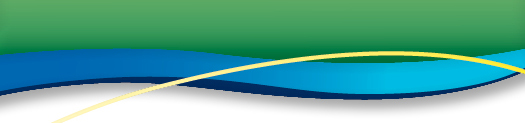 Principles of Manual Restraint
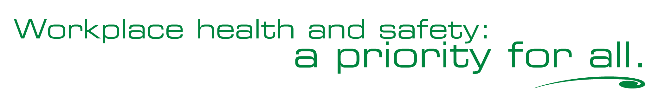 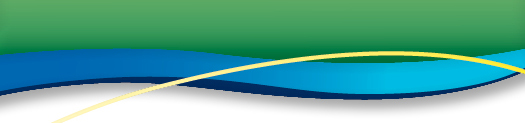 Rules for Manual Restraint
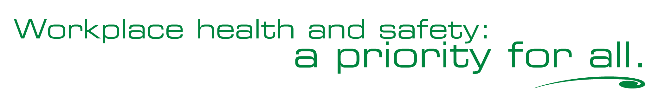 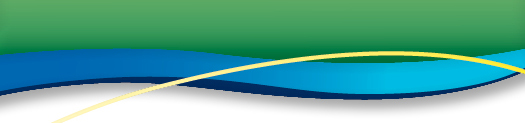 Summary:


You have learned:
The purpose of training in manual restraints is to learn simple but effective methods of dealing with assault.
There is no such thing as a completely safe technique and that injury to the assaultive individual and staff is always possible.
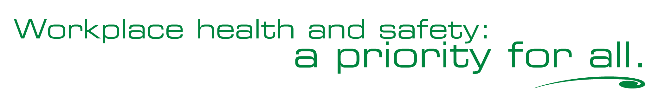 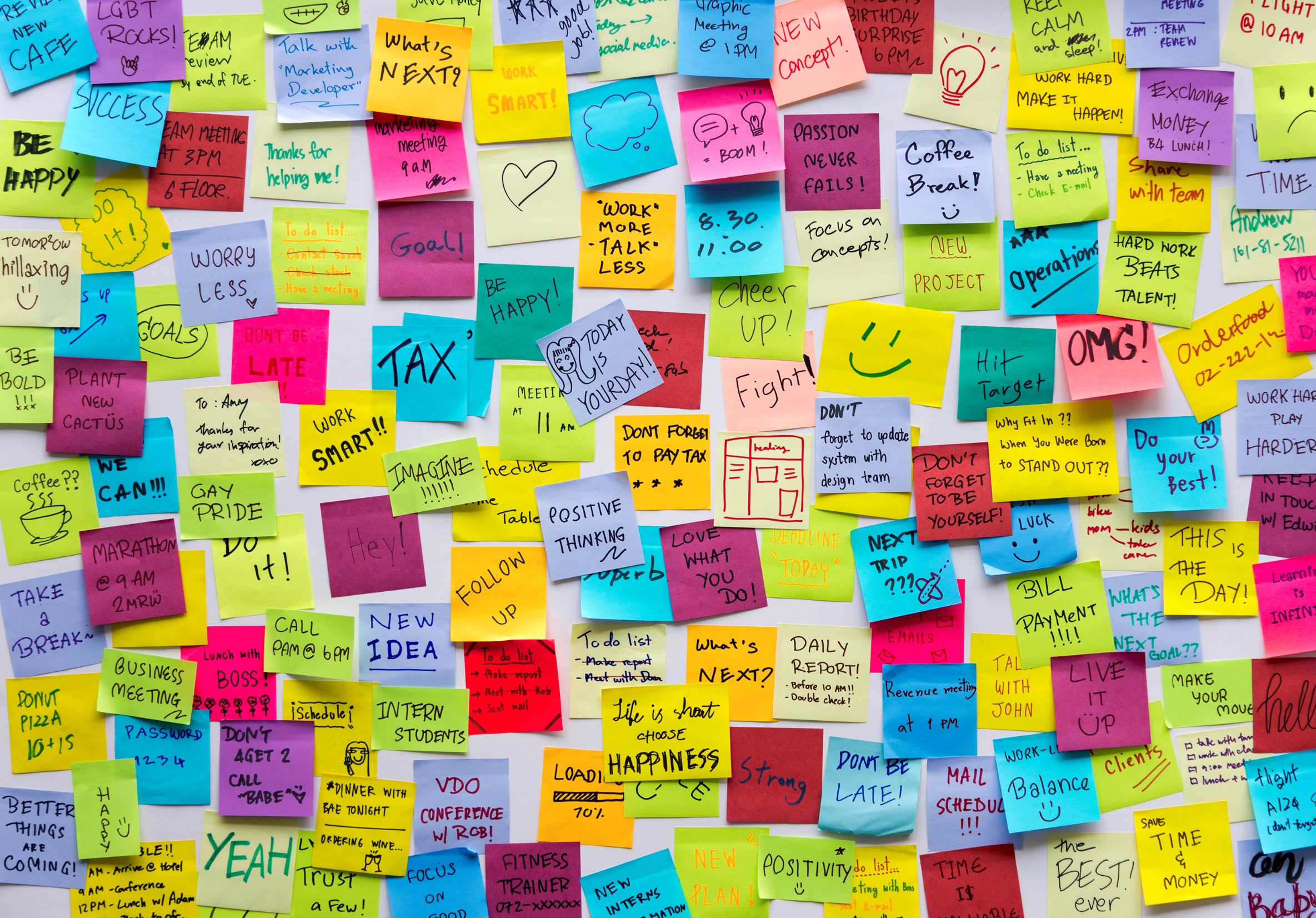 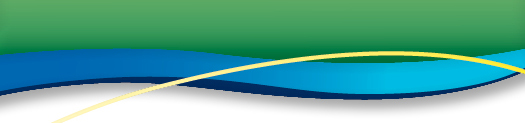 Remember…
Before choosing to deprive a person of their liberty to move about, you should ask yourself:

What is the worst thing that is likely to happen if the individual isn’t restrained right now?
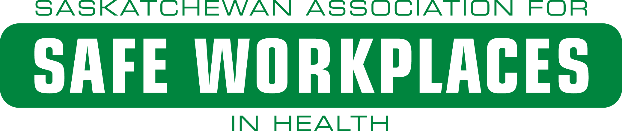 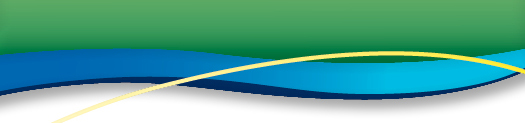 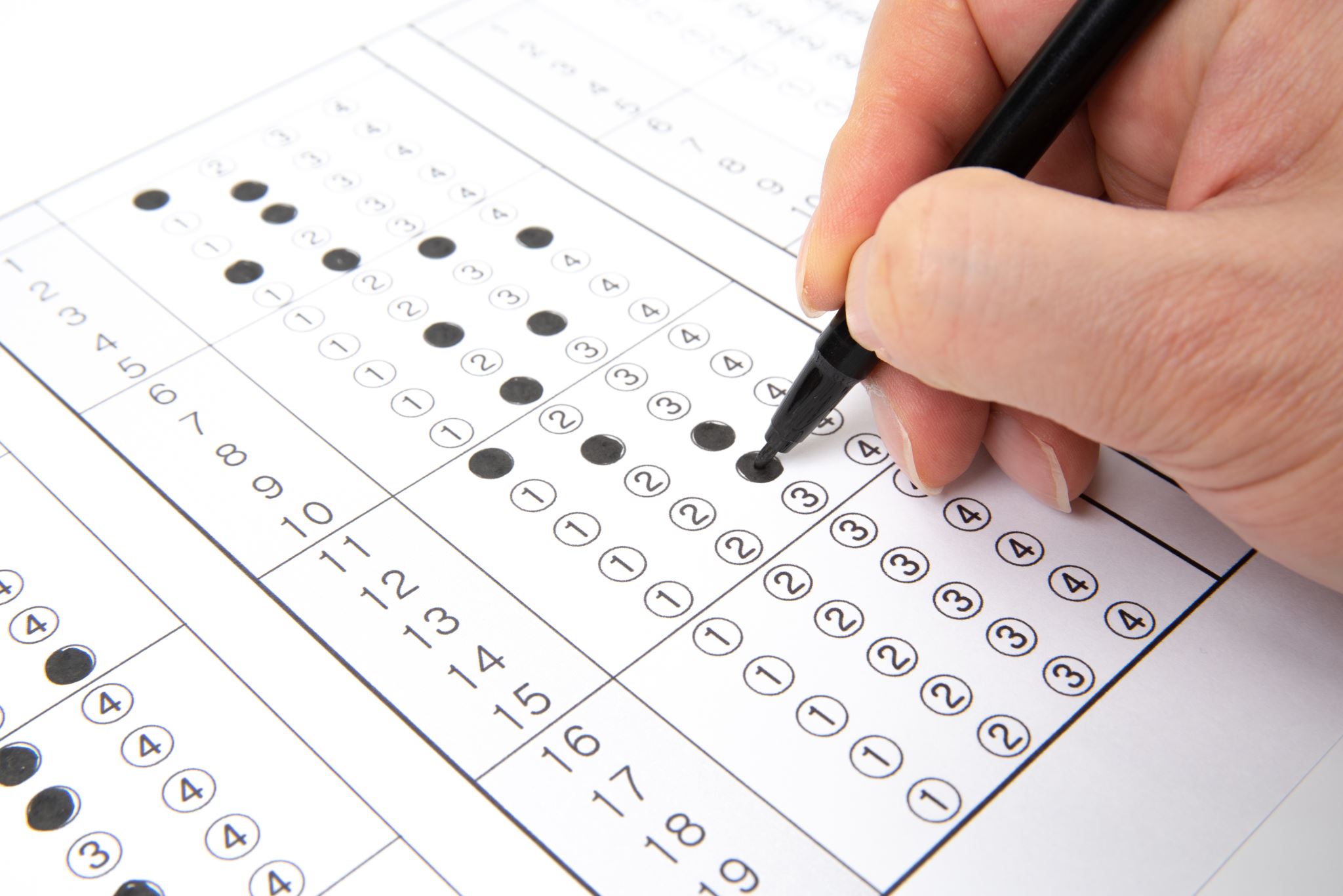 Administrative Details
Fit for Training declaration
Evaluation (post-session questions)
Questions?
Certificate of completion
Re-evaluation
Be aware… be healthy… be safe.